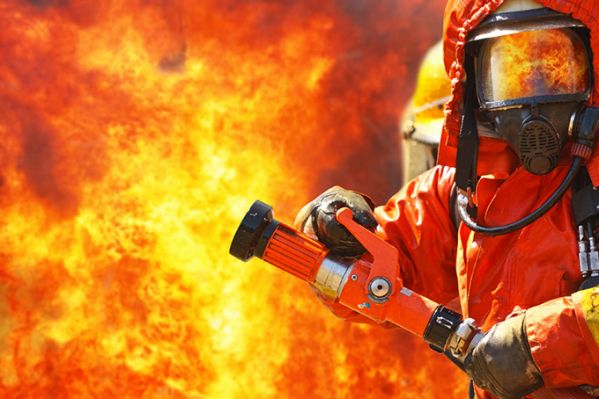 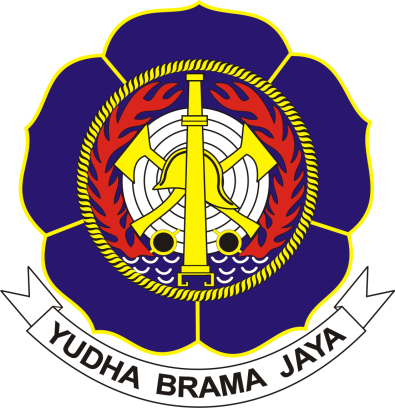 BIDANG PEMADAM KEBAKARAN DAN PENANGGULANGAN BENCANA DINAS PEMADAM KEBAKARAN KOTA BATAM
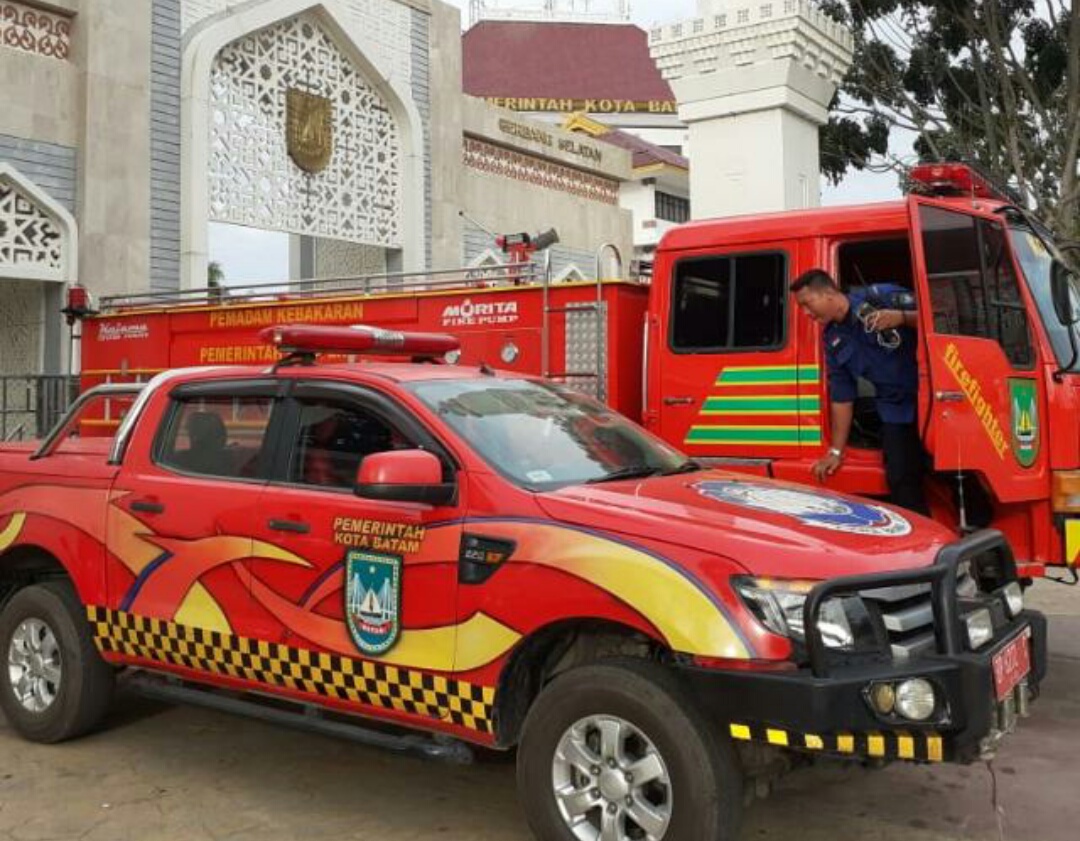 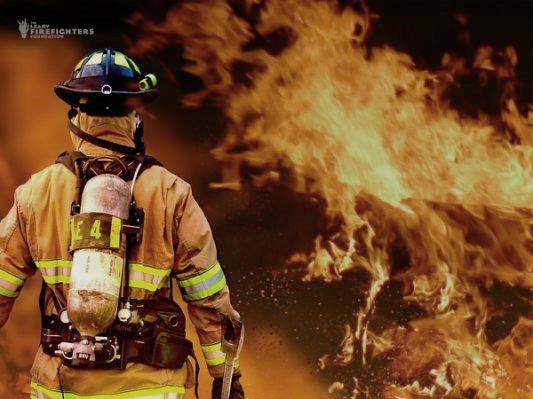 BY DANY#DATIN
1.Hari / Tanggal	: Rabu, 01 Januari 2020
      2.Lokasi	: Tiban II, RT.01,RW 01,Kel Patam Lestari, Kec Sekupang
      3.Objek	: Semak Belukar
      4.Tim		: Pos Sei Panas regu 1
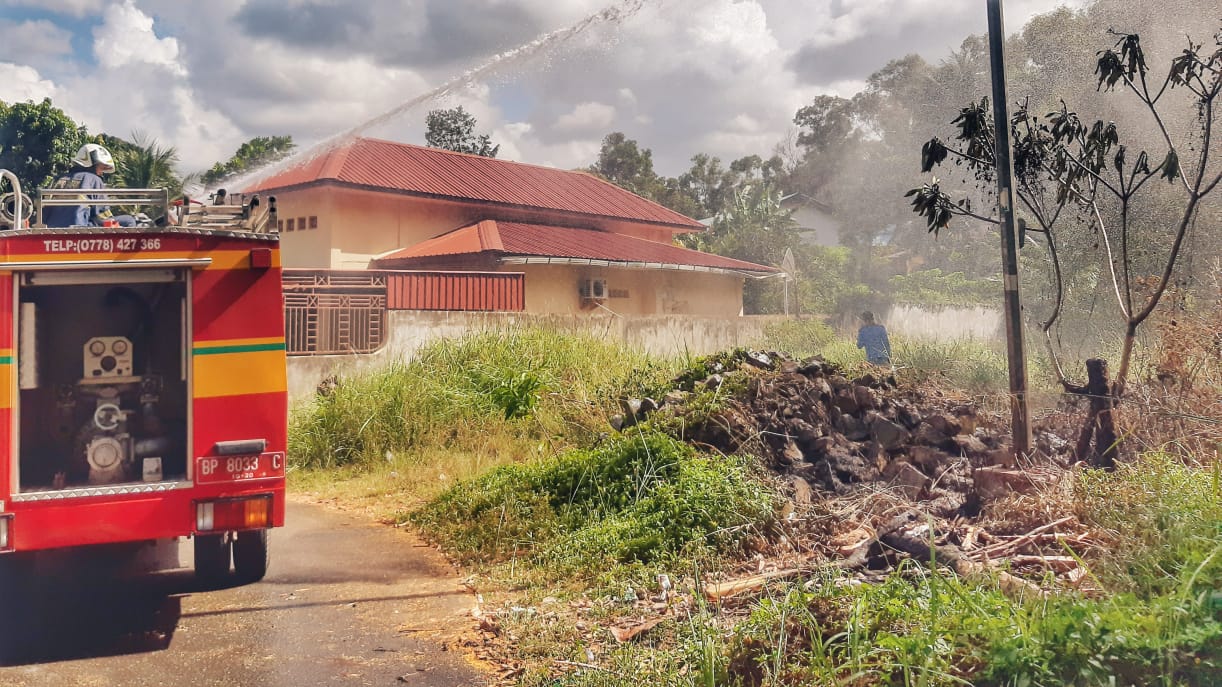 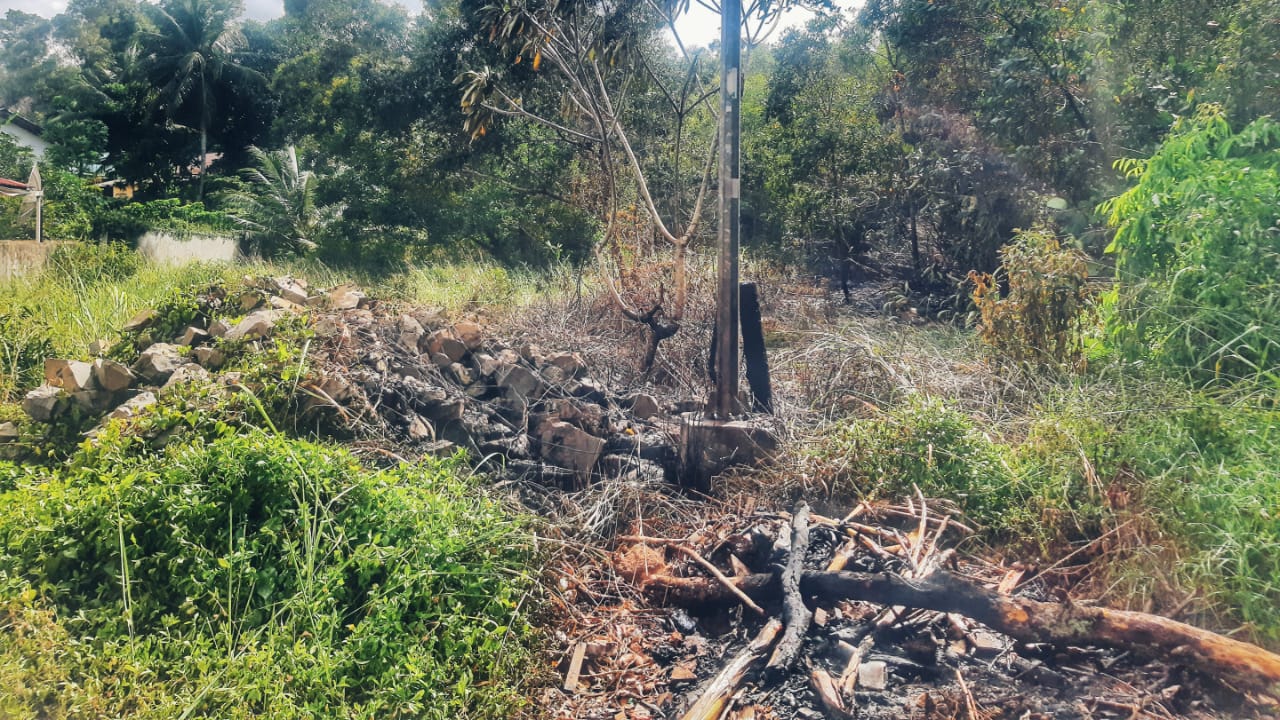 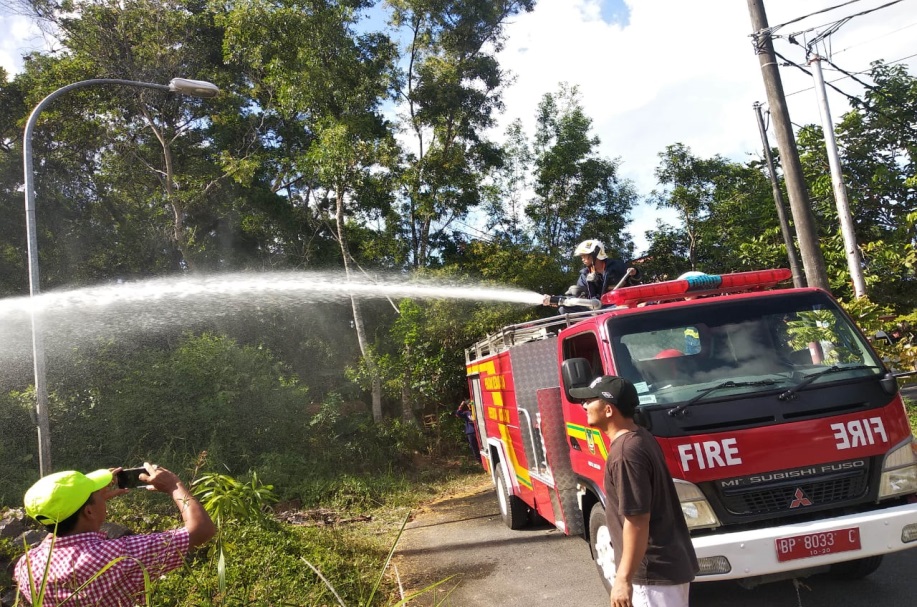 1.Hari / Tanggal	: Rabu, 01 Januari 2020      2.Lokasi		: Pantai Tiga Putri Barelang, Kel Rempang Cate, Kec Galang      3.Objek		: Semak Belukar      4.Tim		: Pos Tembesi regu 1
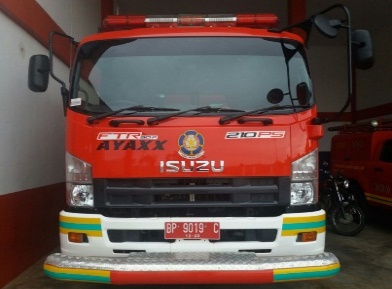 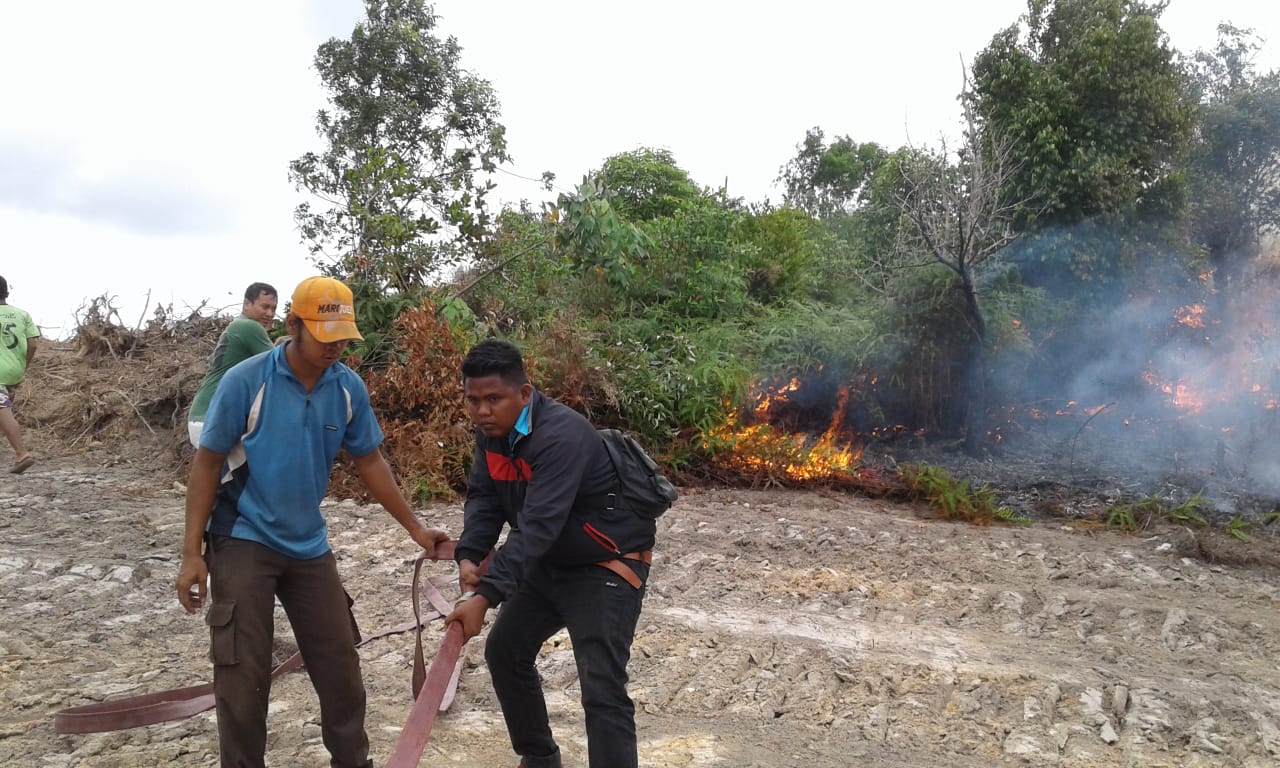 1.Hari / Tanggal	: Kamis, 02 Januari 2020      2.Lokasi	: Perum Buana Tahap II, RT.08,RW.02 Kel Tembesi Kec Sagulung      3.Objek	: Semak Belukar      4.Tim		: Pos tembesi regu 2
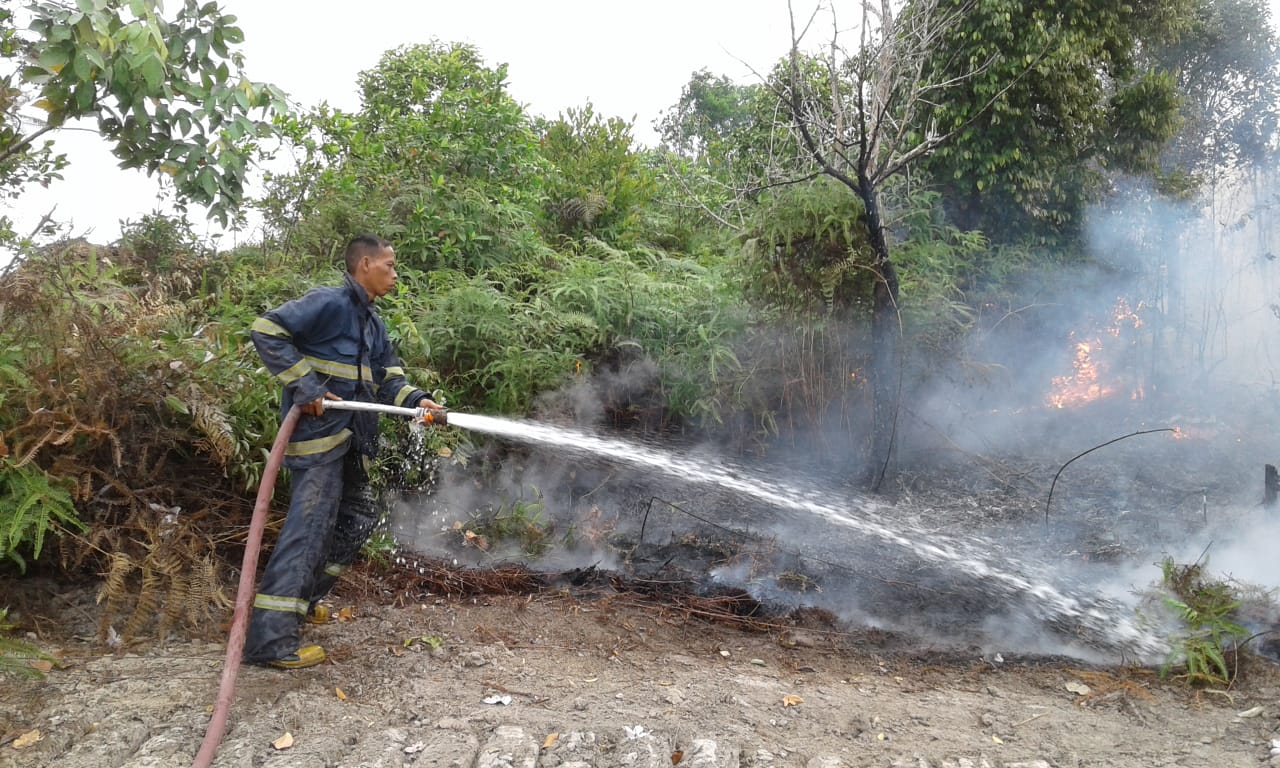 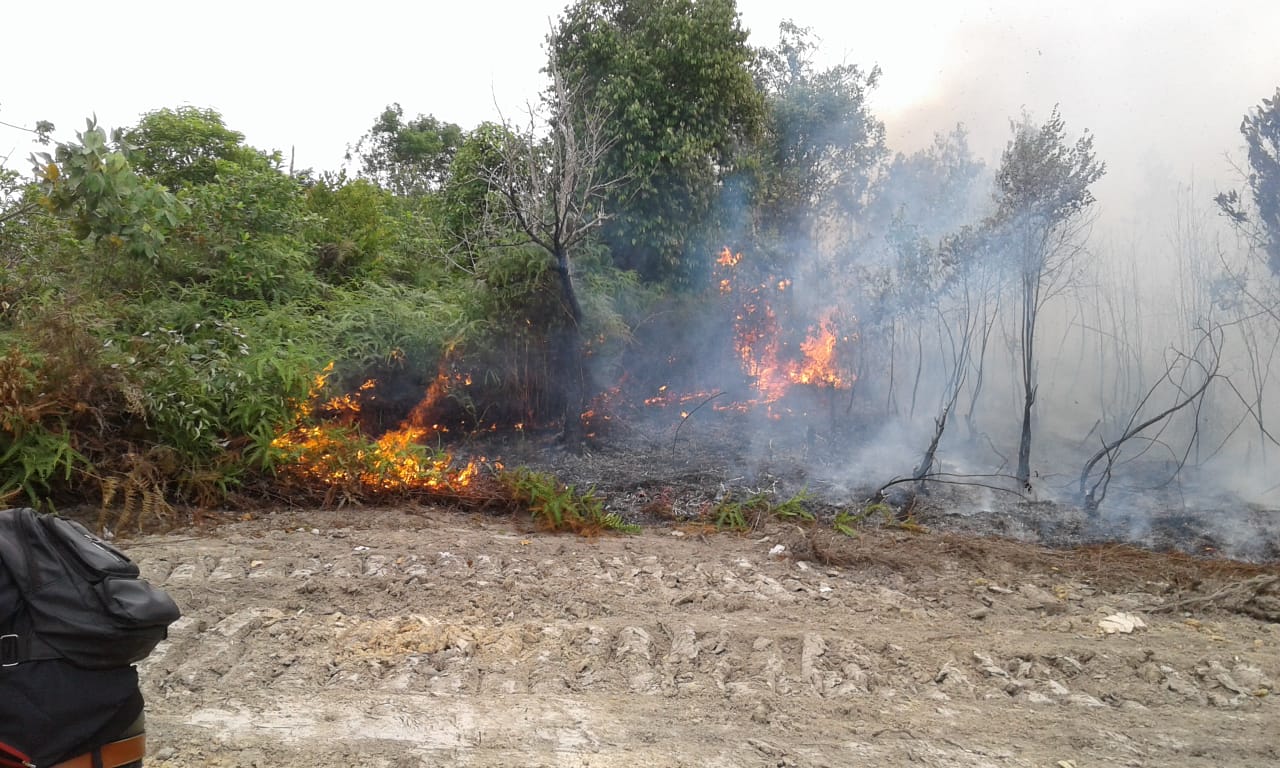 1.Hari / Tanggal	: Kamis, 02 Januari 2020      2.Lokasi	: Restoran Bandar Jaya Oriental, Kel Teluk Tering Kec Batam Kota      3.Objek	: Restoran Satu Unit      4.Tim		: Pos sei panas regu 1
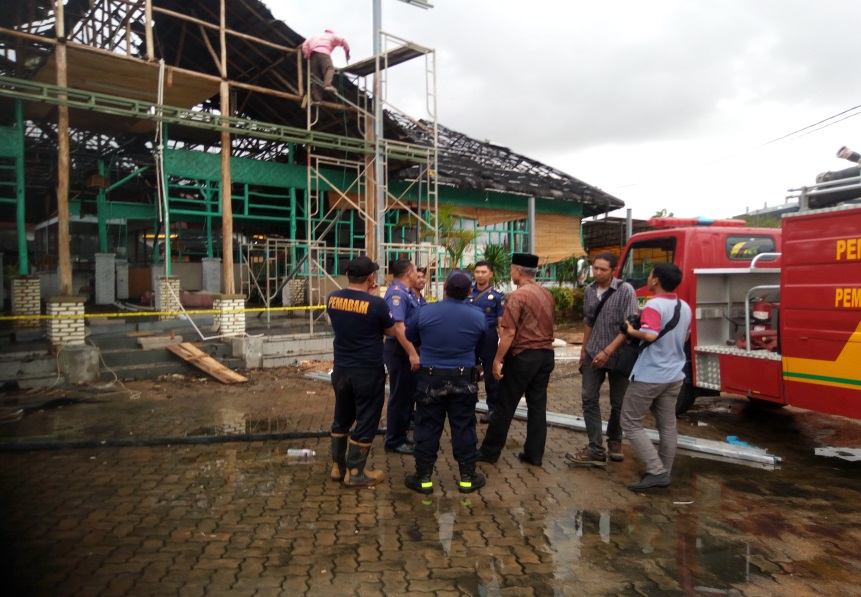 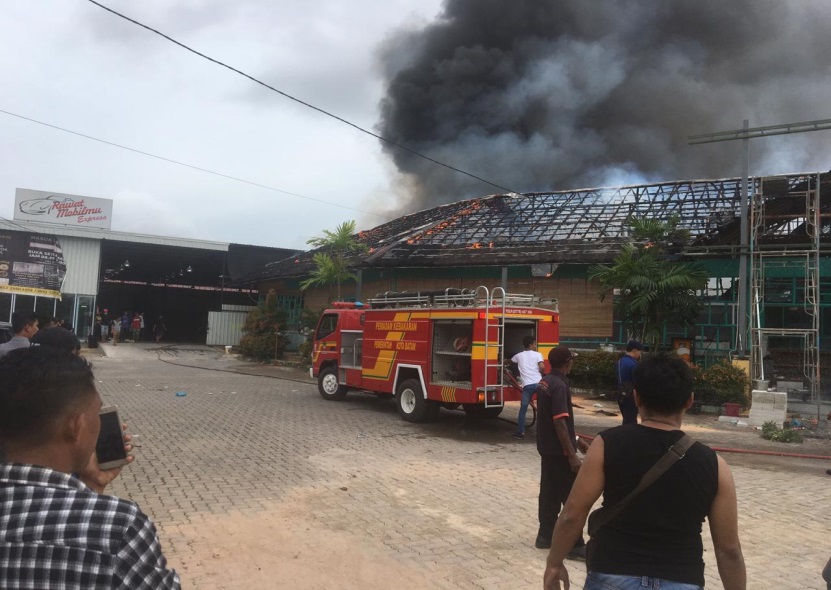 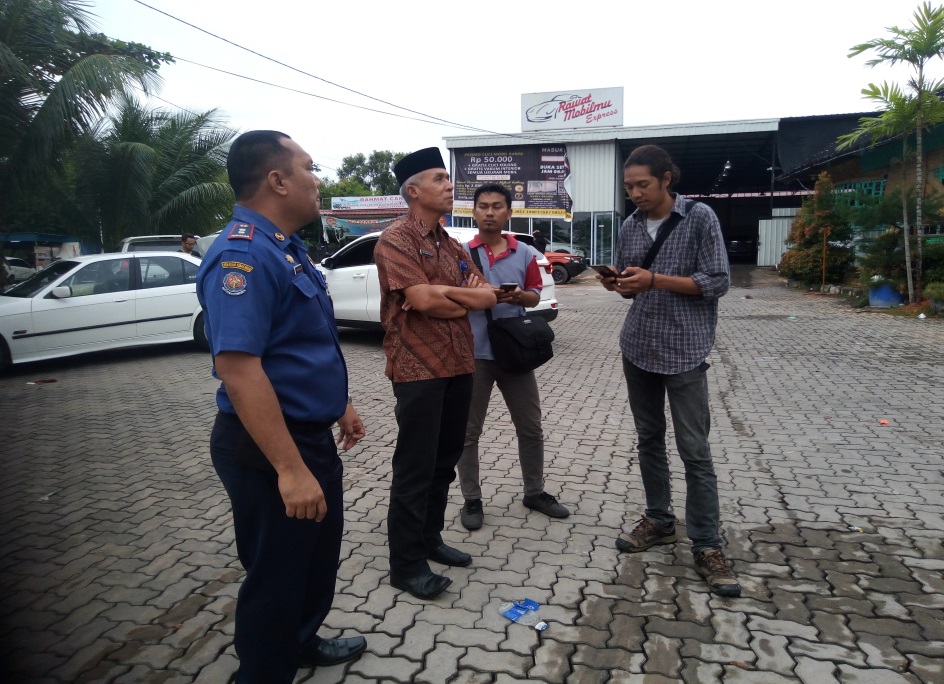 1.Hari / Tanggal	: Jum’at, 03 Januari 2020       2.Lokasi	: Belakang lapangan Tembak Marinir, Kel Setokok Kec Bulang       3.Objek	: Hutan       4.Tim		: Pos tembesi regu 3
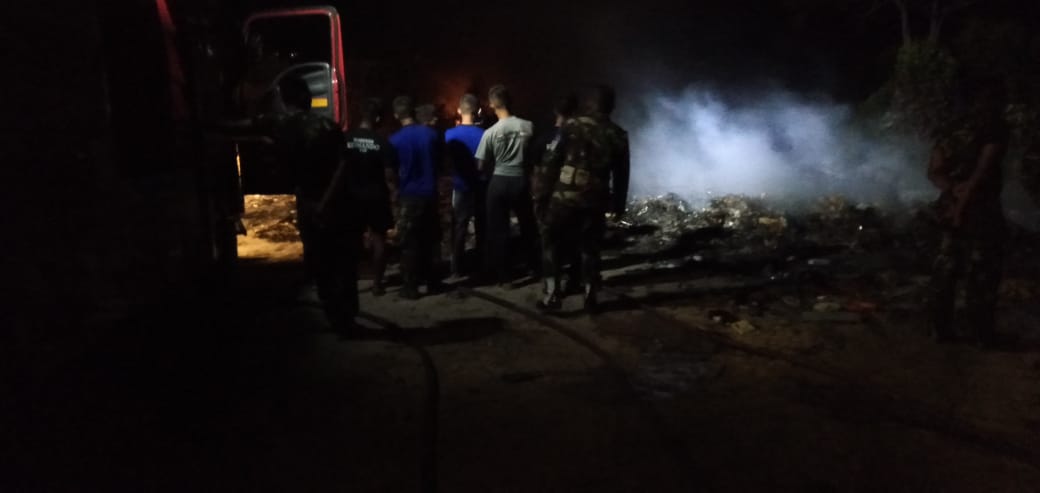 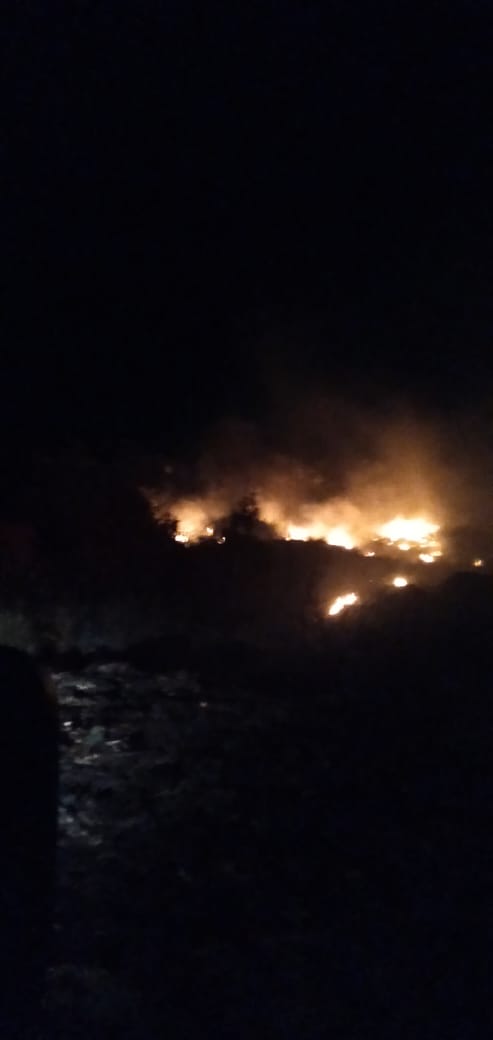 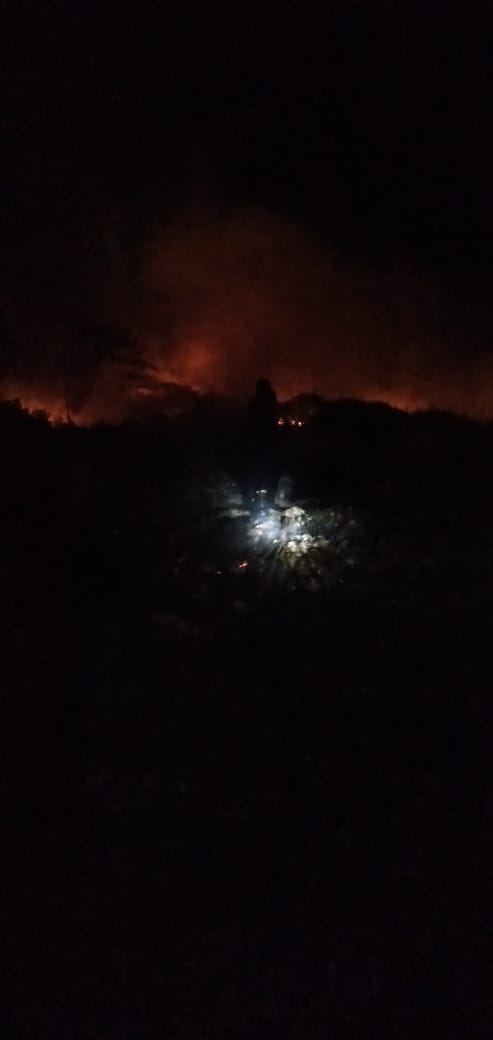 1.Hari / Tanggal		: Jum’at, 03 Januari 2020      2.Lokasi		: Jalan Trans Barelang Simp Setokok, Kel Setokok Kec Bulang      3.Objek		: Semak Belukar      4.Tim			: Pos tembesi regu
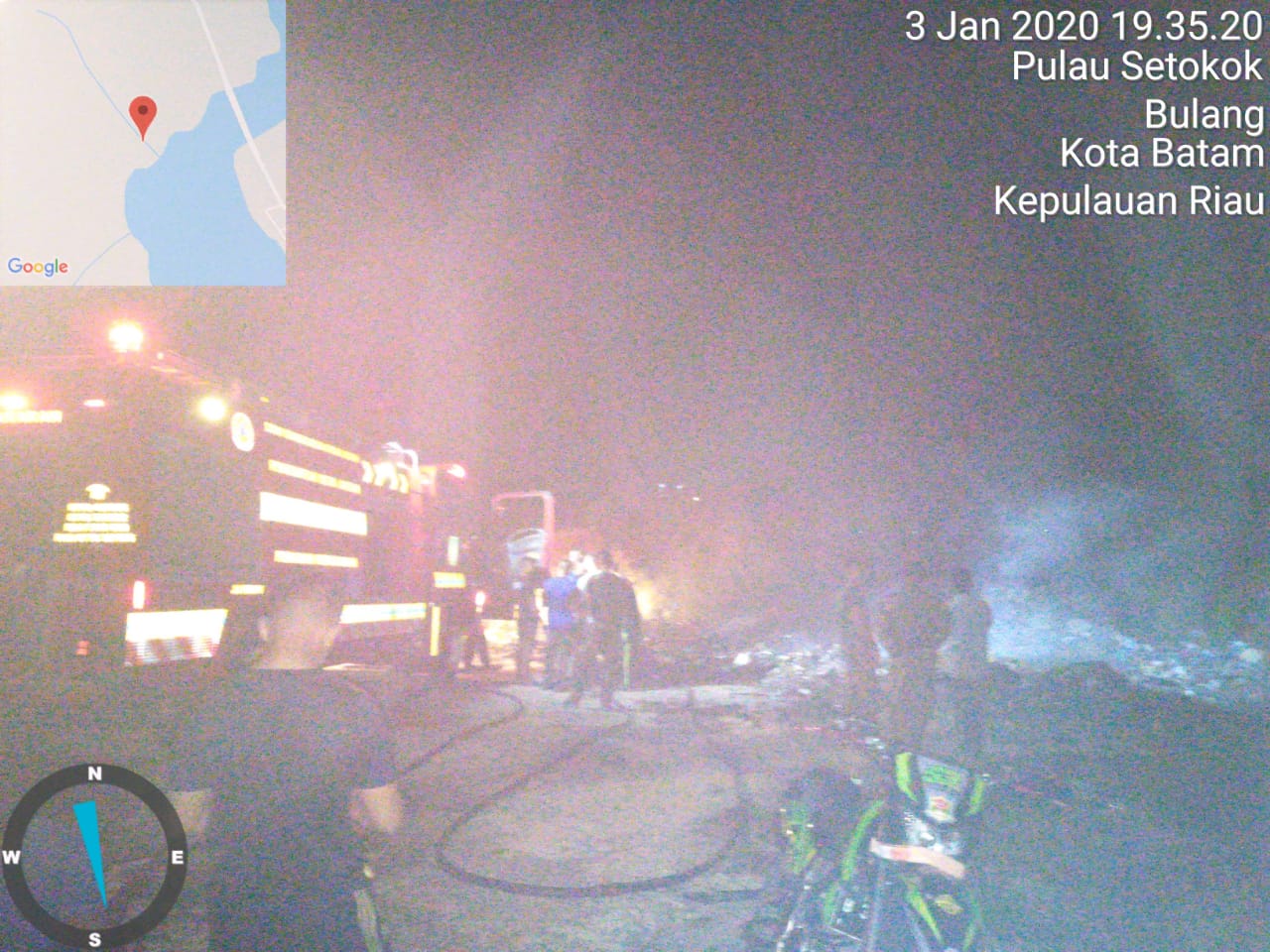 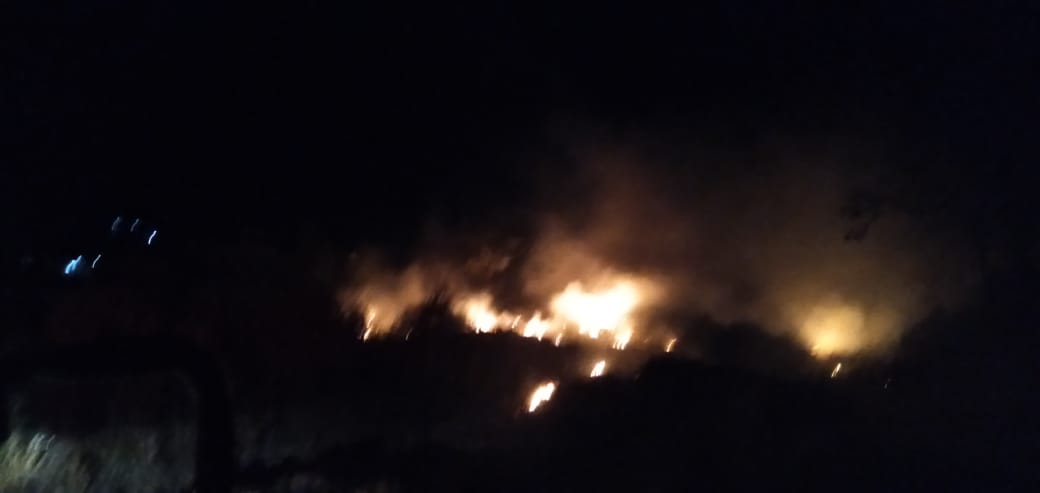 1.Hari / Tanggal	: Sabtu, 04 Januari 2020      2.Lokasi	: Belakang PT Union,Kel Seraya Kec Batu Ampar      3.Objek	: Semak belukar      4.Tim		: Pos Sei Panas regu 1
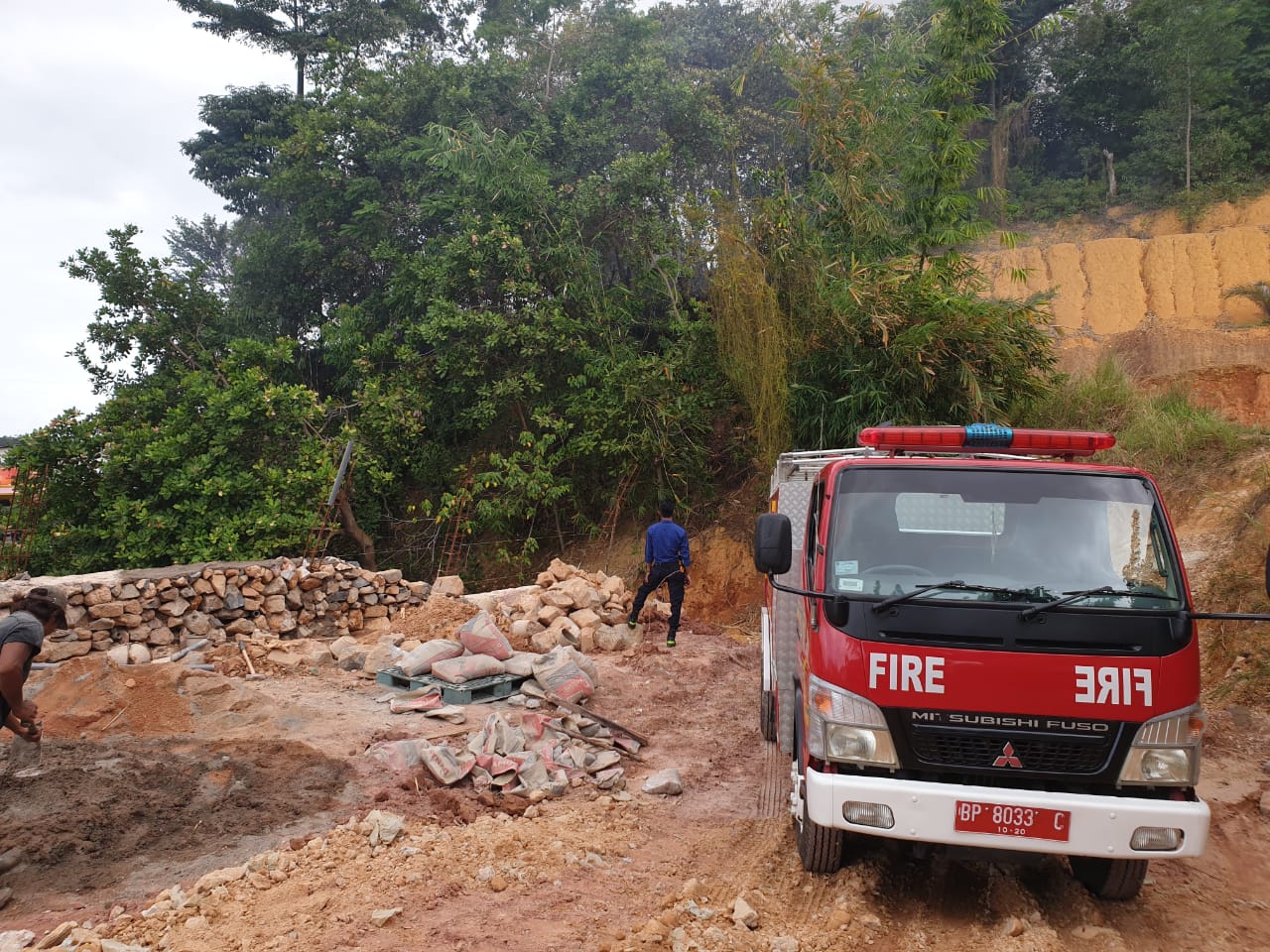 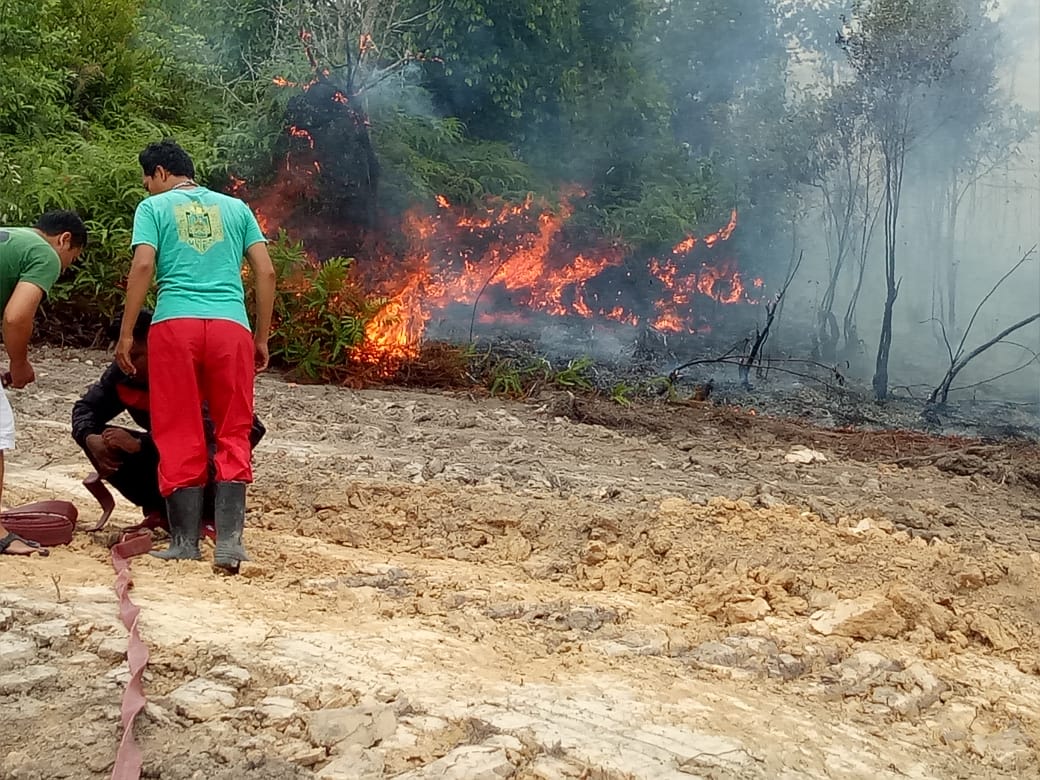 1.Hari / Tanggal	: Minggu, 05 Januari 2020      2.Lokasi	: Belakang SMAN 21 Kel Kabil Kec Nongsa      3.Objek	: Hutan      4. Tim		: Pos Sei Panas regu 1
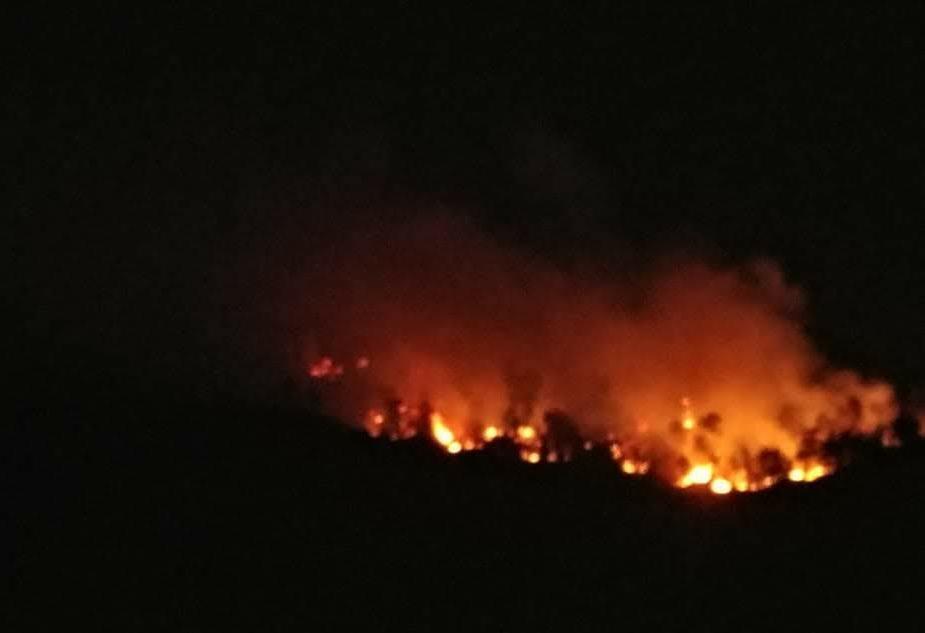 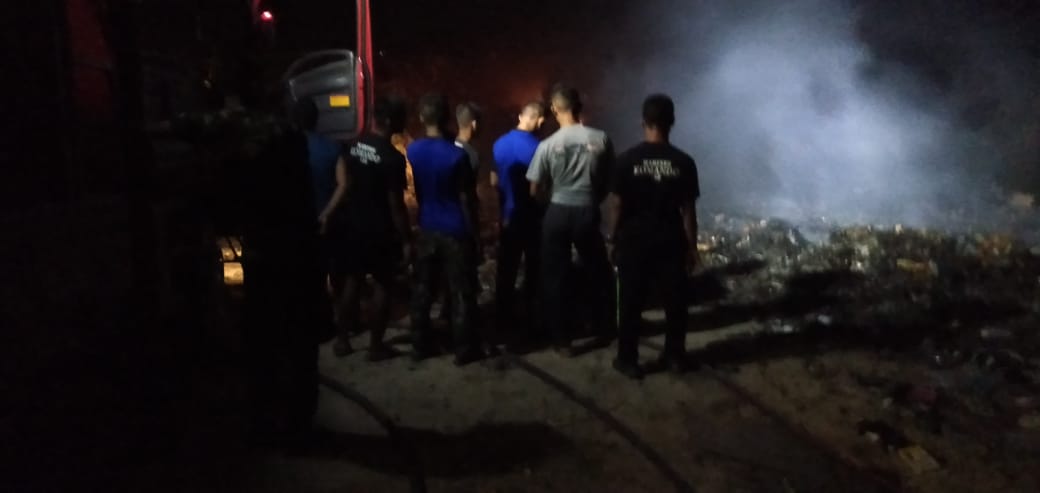 1.Hari / Tanggal	: Selasa, 07 Januari 2020      2.Lokasi		: PT Karimun Anugrah Sejati Kel Baloi Indah Kec Batam Kota      3.Objek		: Ruko      4.Tim		: Pos Sei Panas regu 1
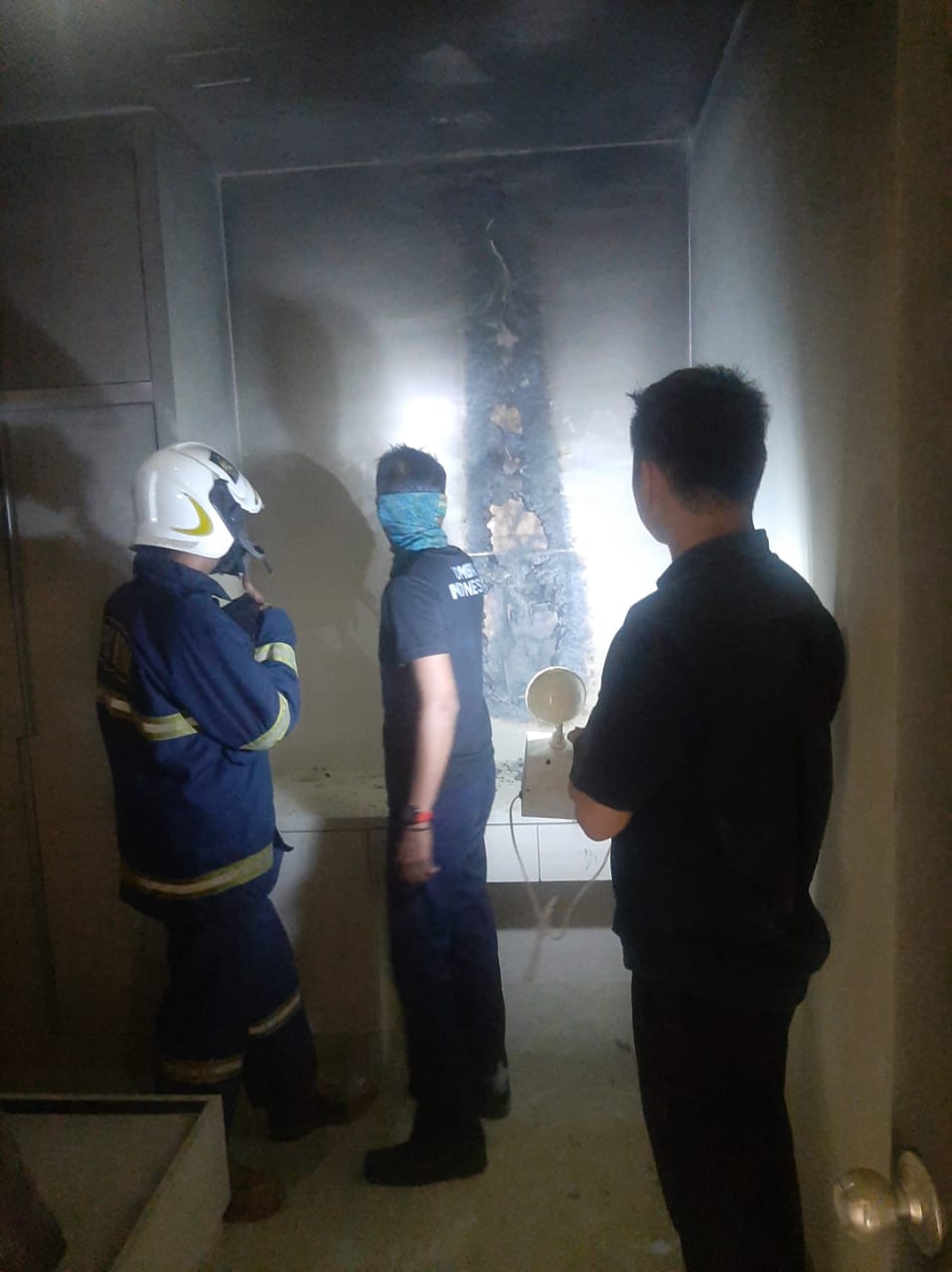 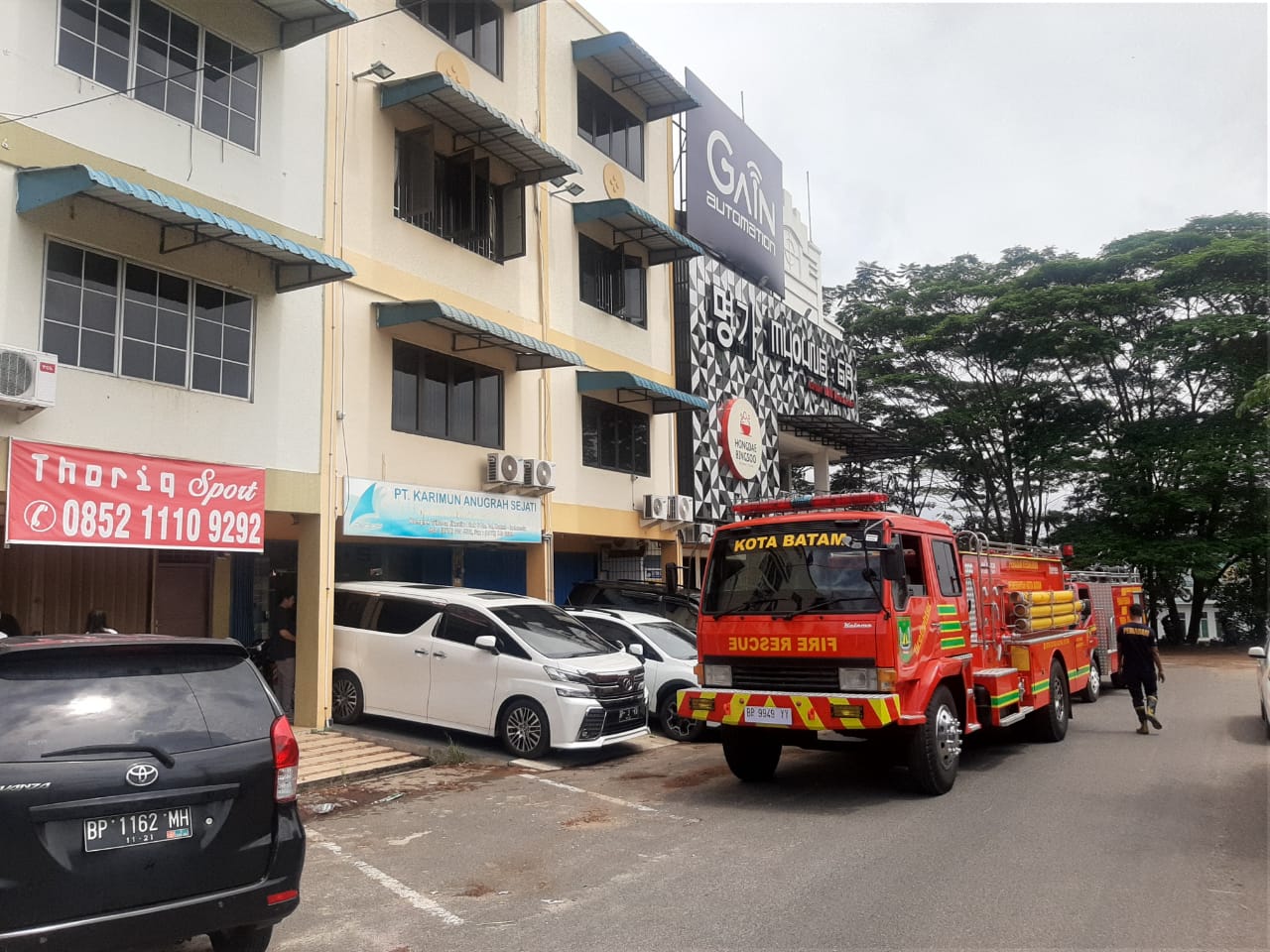 1.Hari / Tanggal	: Jum’at, 10 Januari 2020      2.Lokasi	: Baloi kolam  belakang edukit, Kel Taman Baloi Kec Batam Kota      3.Objek	: Semak Belukar      4. Tim		: Pos Sei Panas regu 1
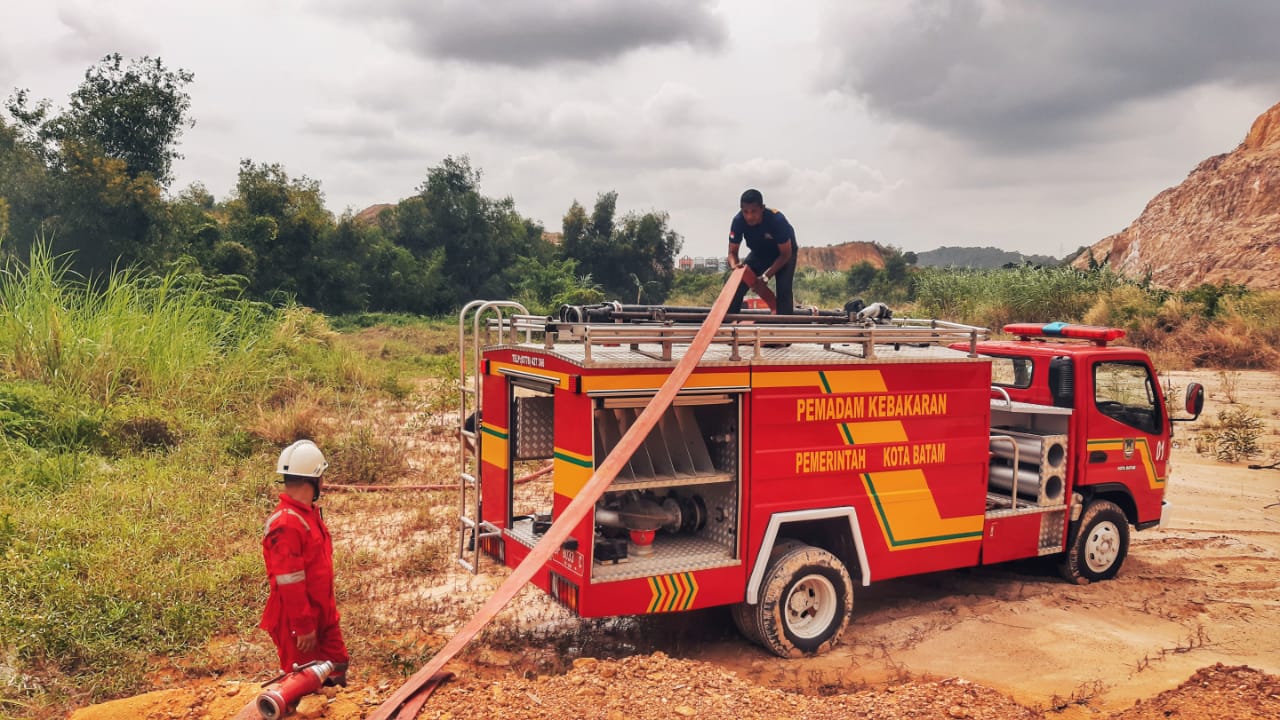 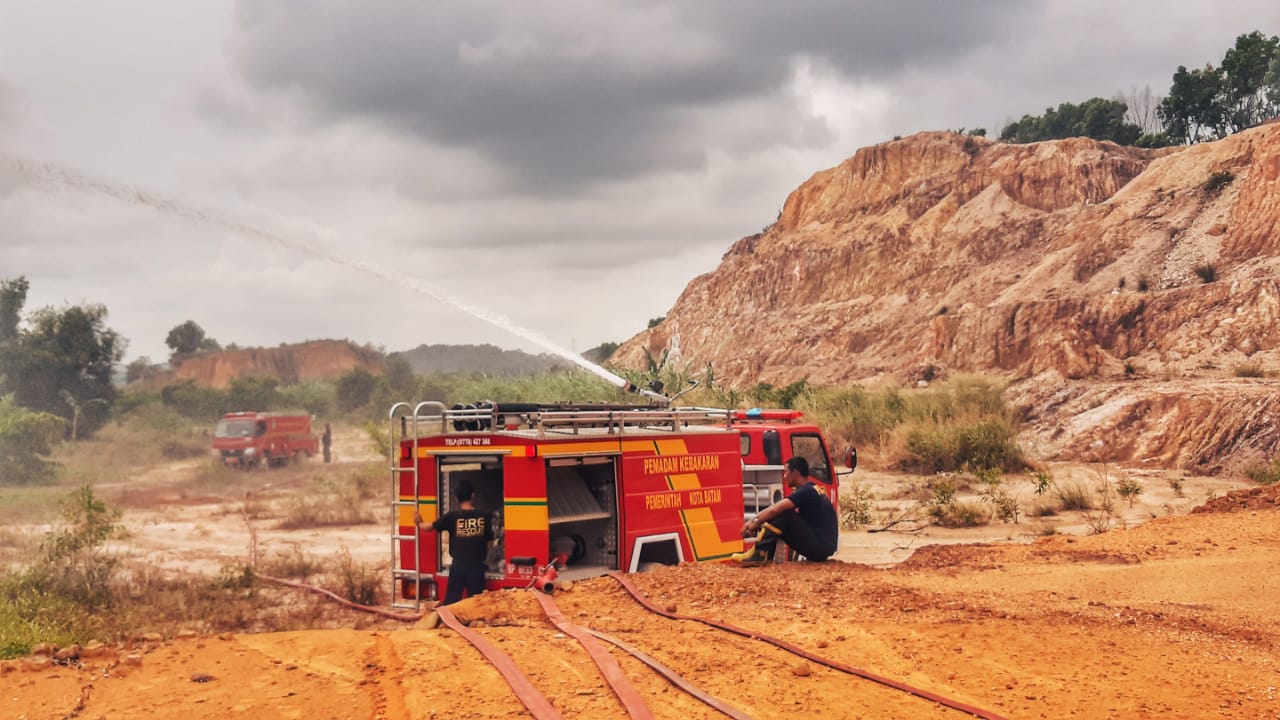 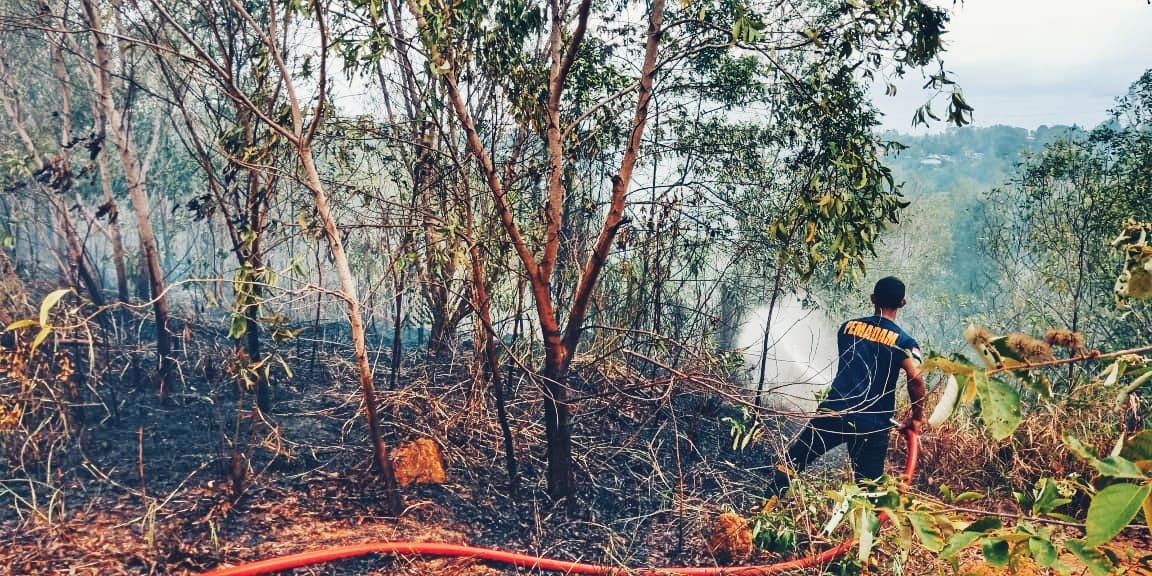 1.Hari / Tanggal	: Minggu, 12 Januari 2020     2.Lokasi	:Tiban Pajak dan Tiban Ksb Kel Patam Lestari Kec Sekupang            3.Objek	: Hutan     4. Tim		: Pos Sei Panas regu III
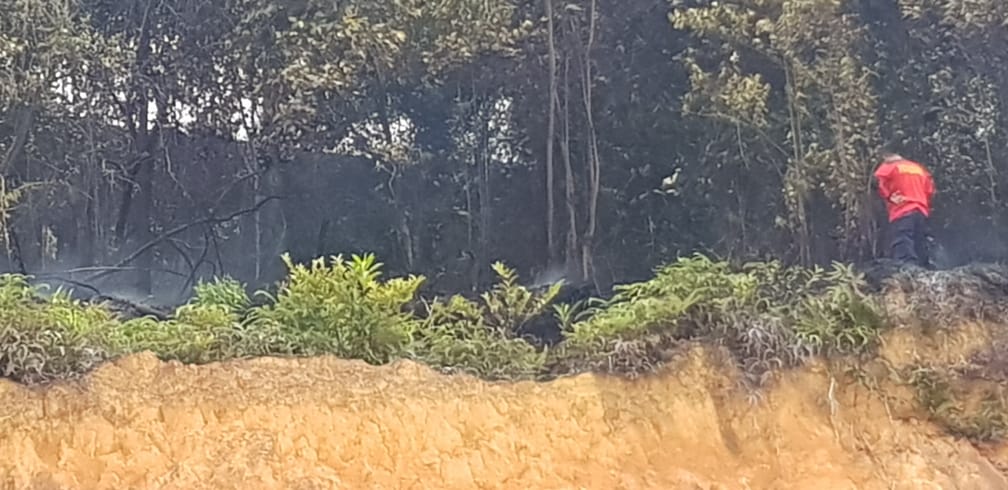 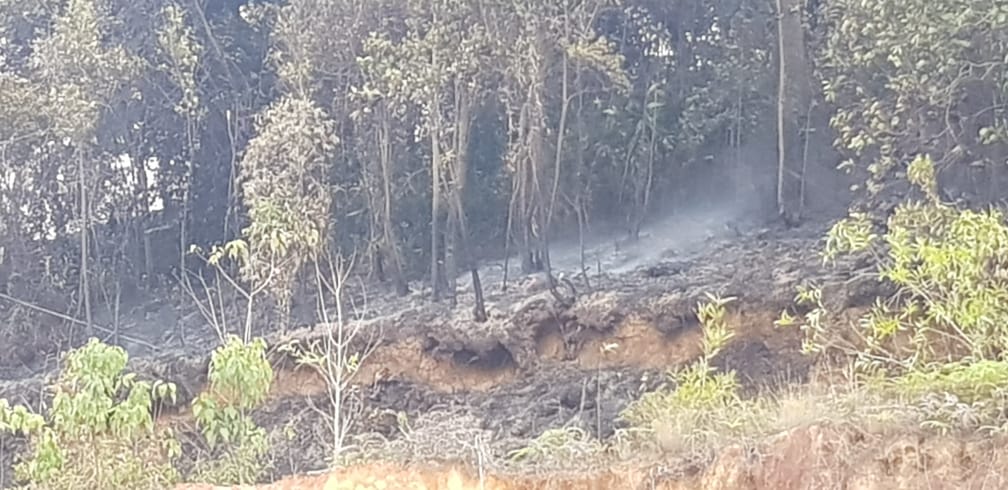 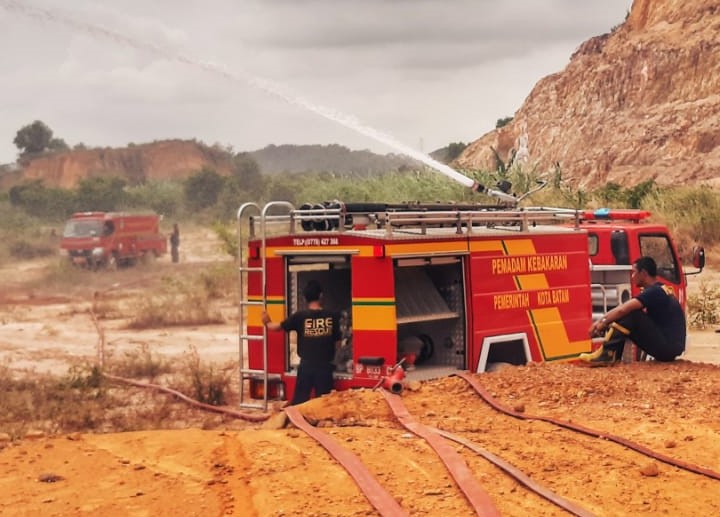 1.Hari / Tanggal	: Selasa, 14 Januari 2020     2.Lokasi	: Dam muka kuning Kel Tanjung Piayu Kec Sei Beduk            3.Objek	: Hutan     4. Tim		: Pos Sei Panas regu 2
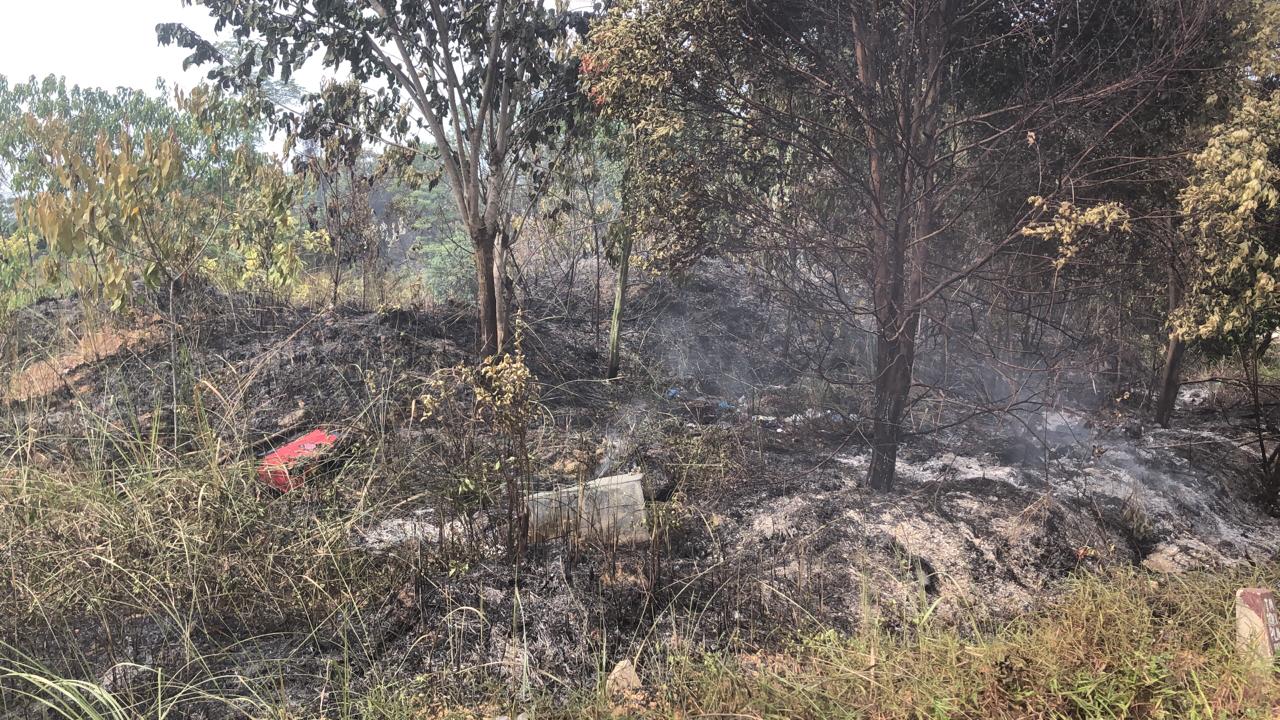 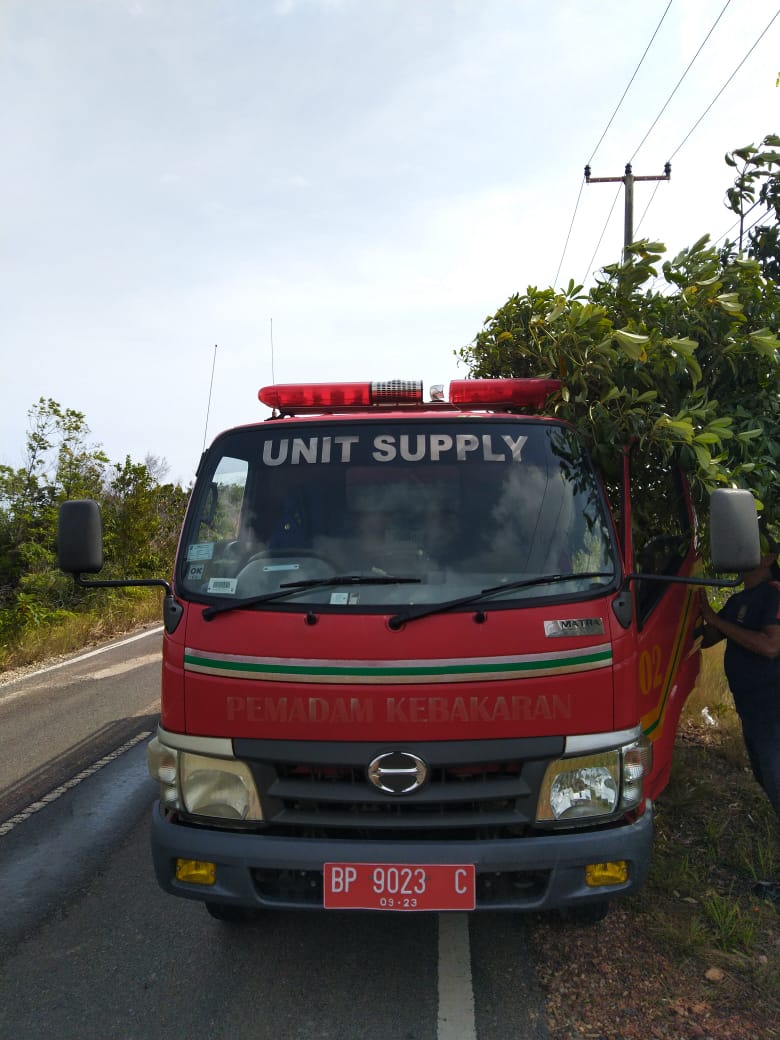 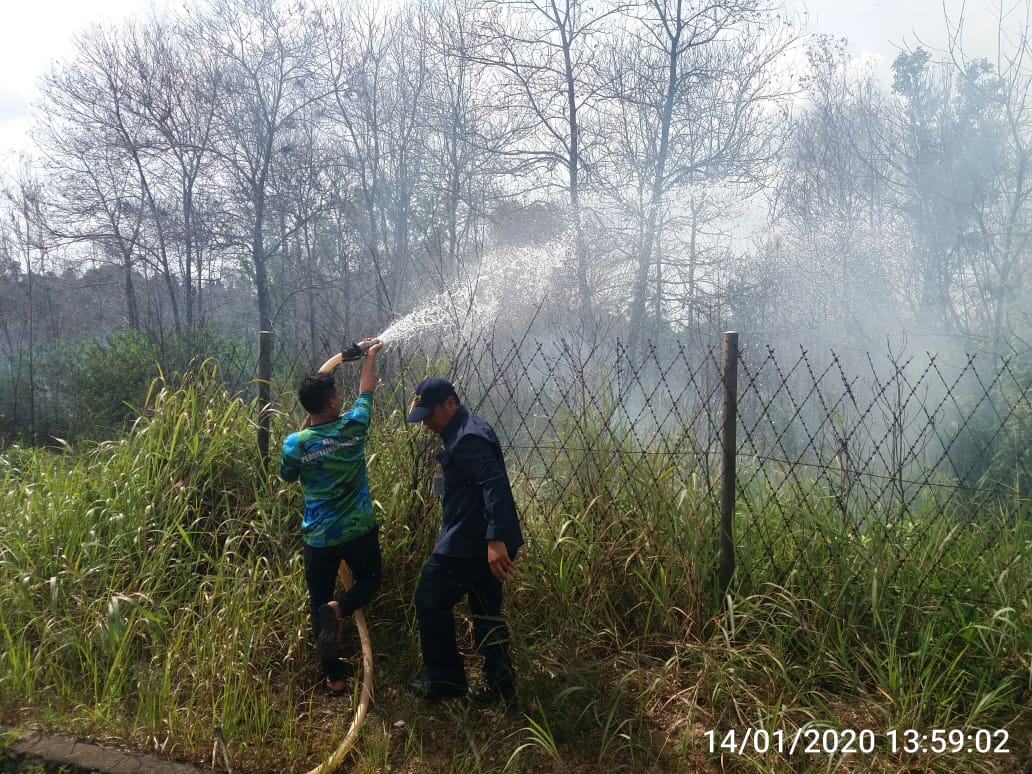 1.Hari / Tanggal	: Selasa, 14 Januari 2020      2.Lokasi	: Akses masuk perum  puri asri residen Kel Batu Besar Kec Nongsa          3.Objek	: Semak belukar      4. Tim		: Pos Kabil regu 2
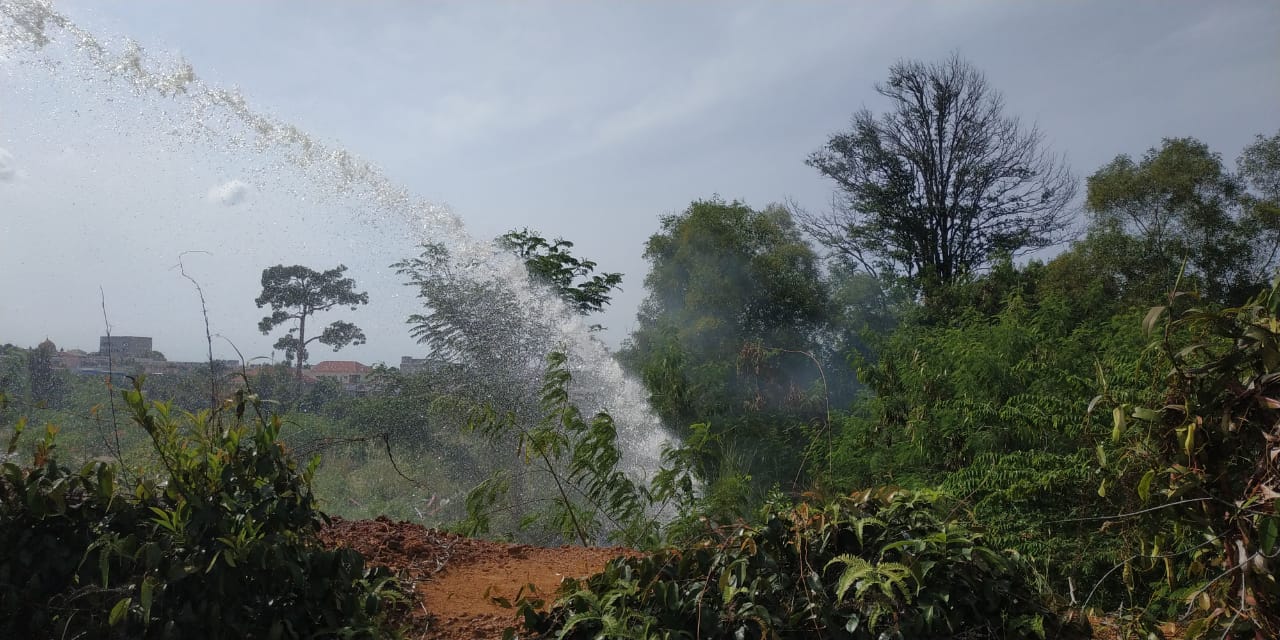 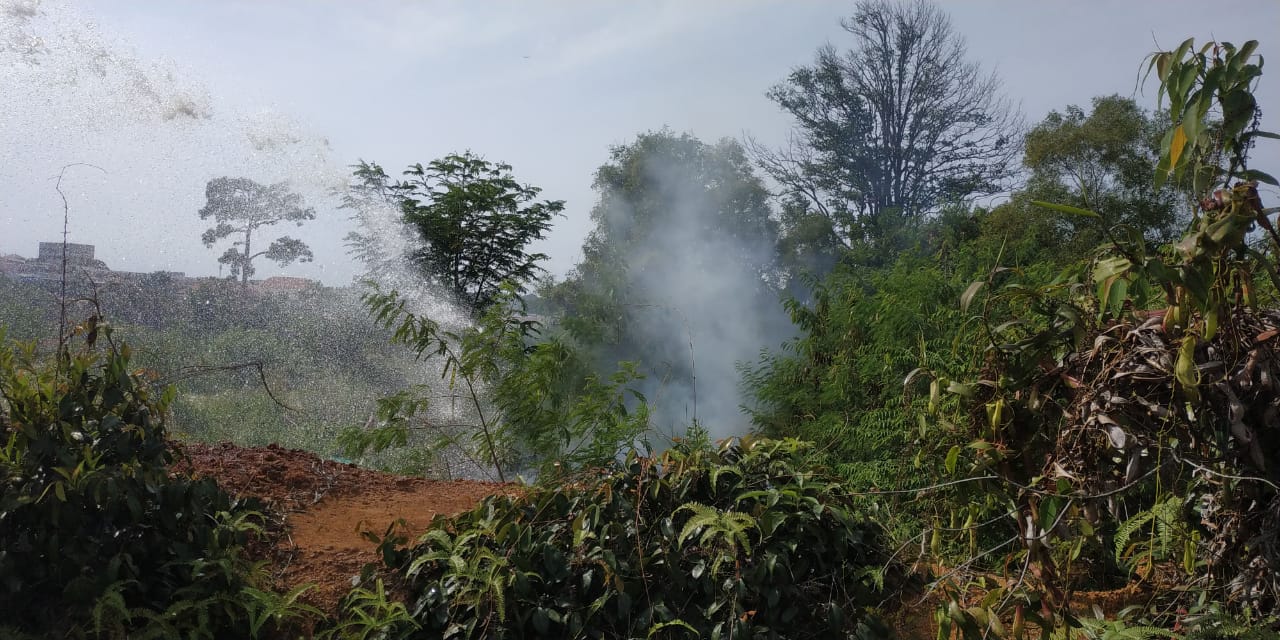 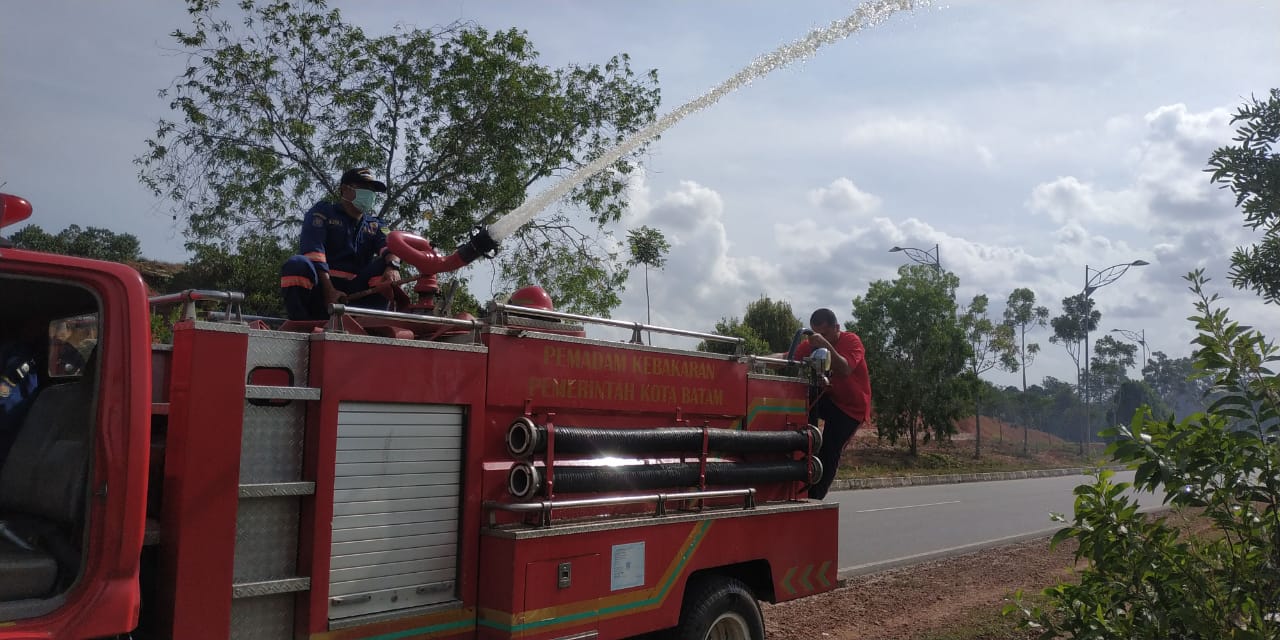 1.Hari / Tanggal	: Rabu, 15 Januari 2020      2.Lokasi	: Belakang rusun batu ampar Kel Seraya Kec Batu Ampar      3.Objek	: TPS      4. Tim		: Pos Sei Panas regu 3
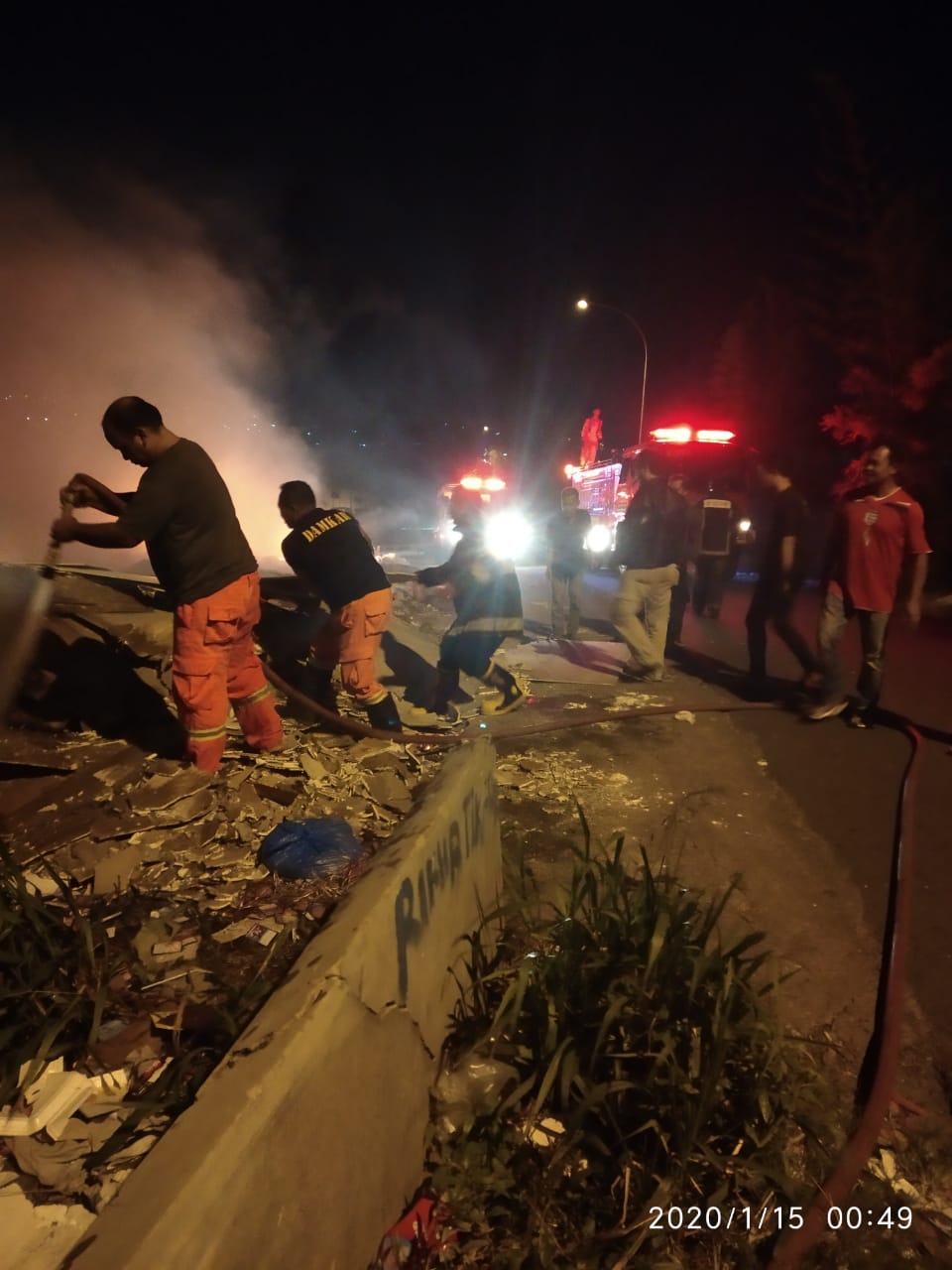 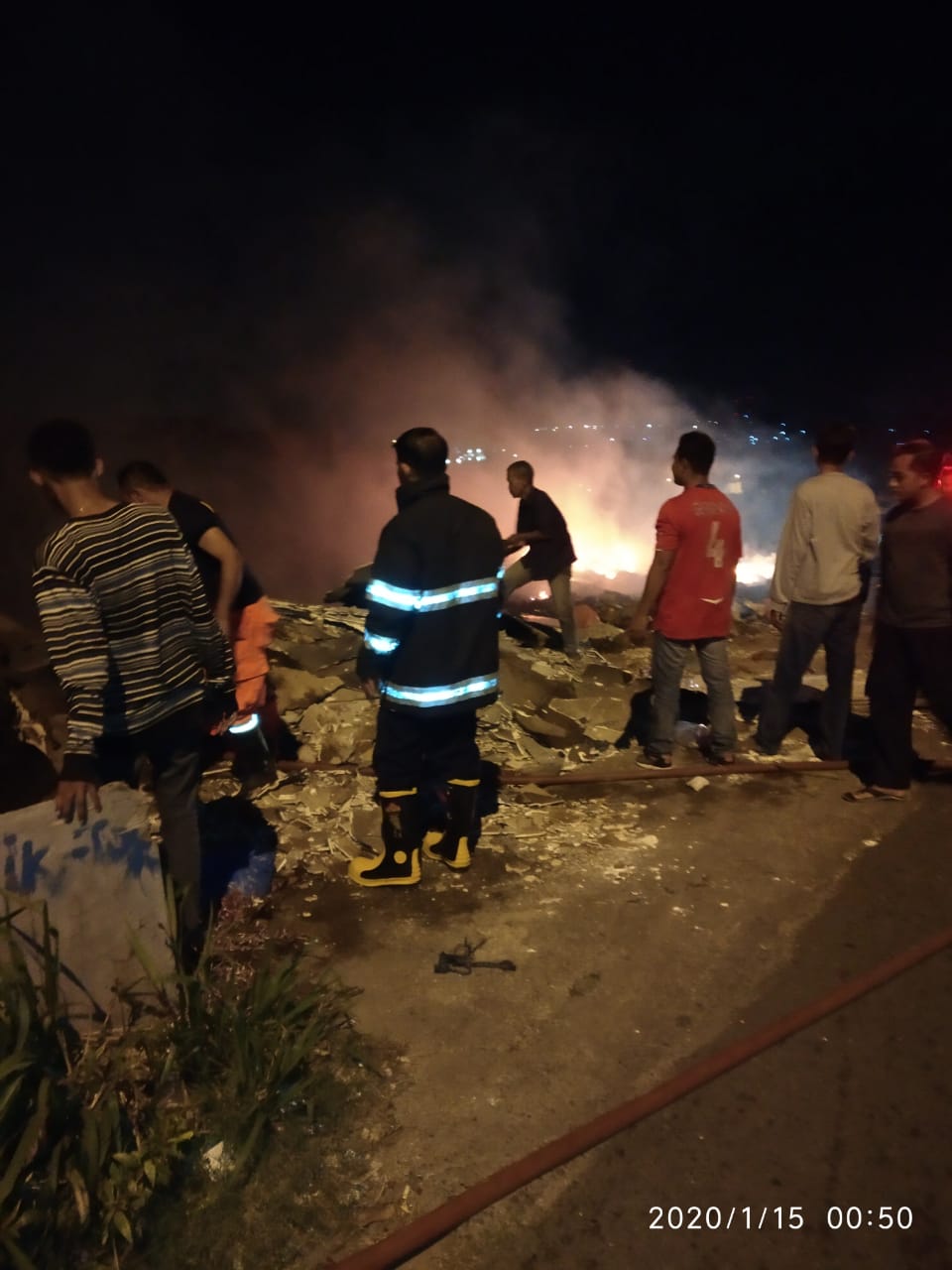 1.Hari / Tanggal	: Jum’at, 17 Januari 2020      2.Lokasi	: Bundaran dekat bundaran bandara hang nadim Kel Batu Besar Kec Nongsa      3.Objek	: Hutan      4. Tim		: Pos Sei Panas regu 2
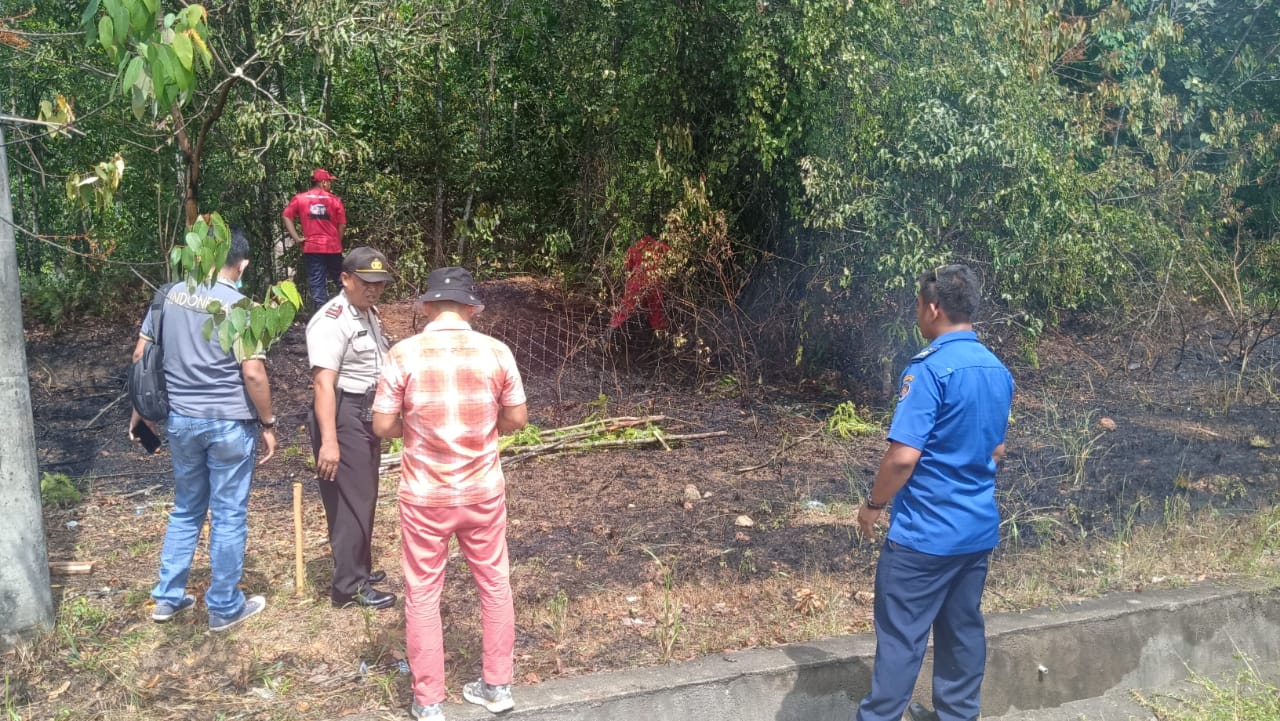 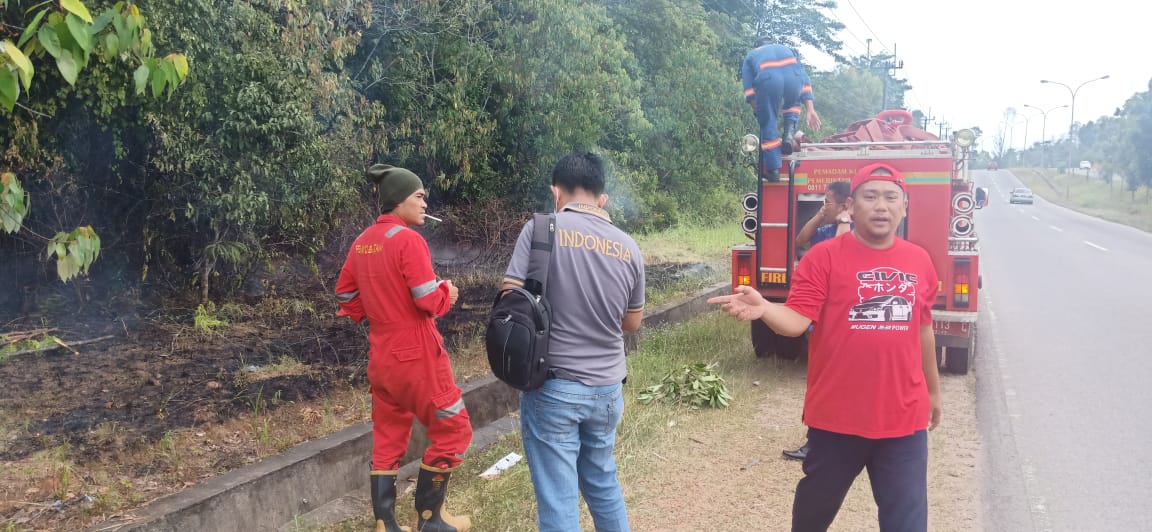 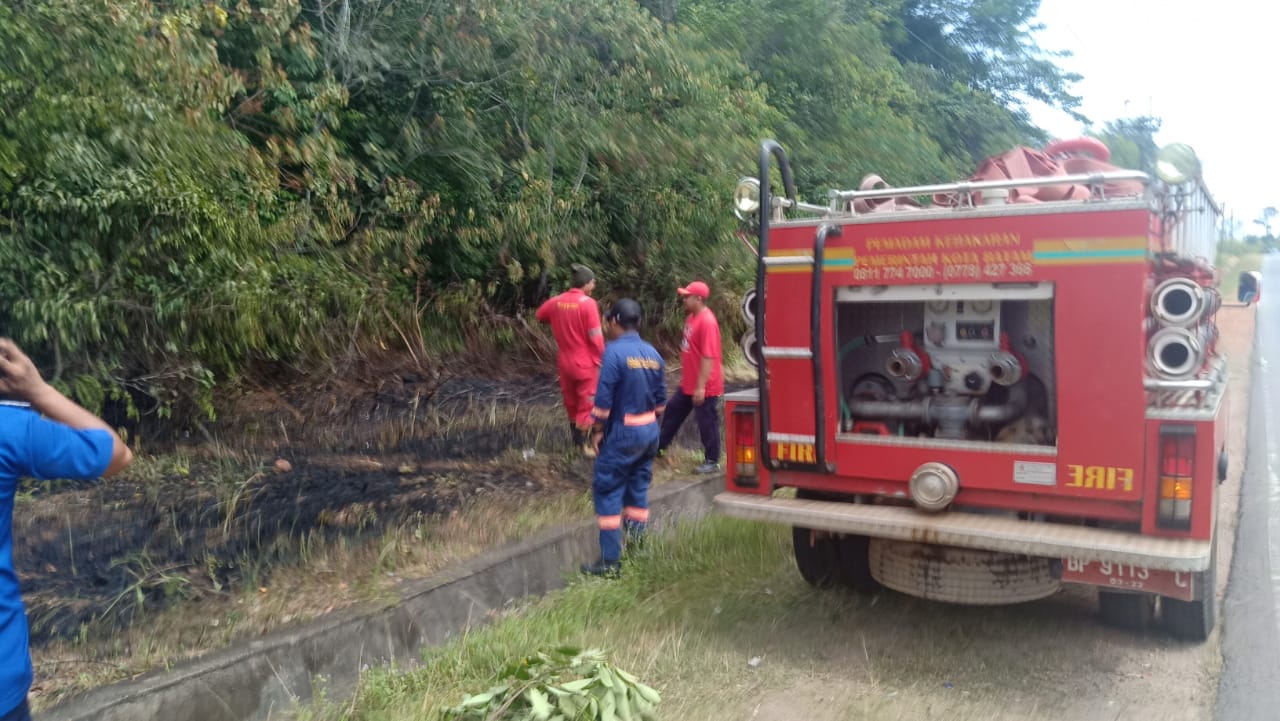 1.Hari / Tanggal	: Jum’at, 17 Januari 2020      2.Lokasi	: Dam tanjung piayu  Kel Tanjung  Piayu Kec Sei Beduk            3.Objek 	: Hutan      4. Tim		: Pos Sei Panas regu 2
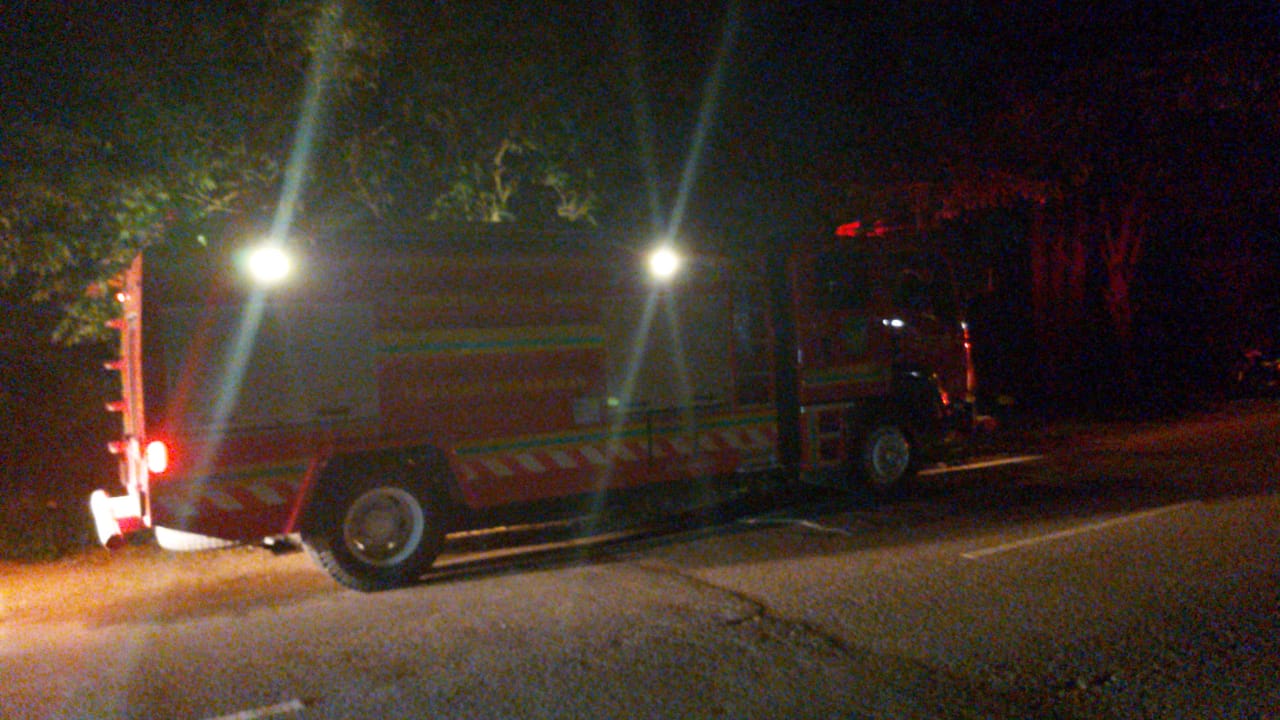 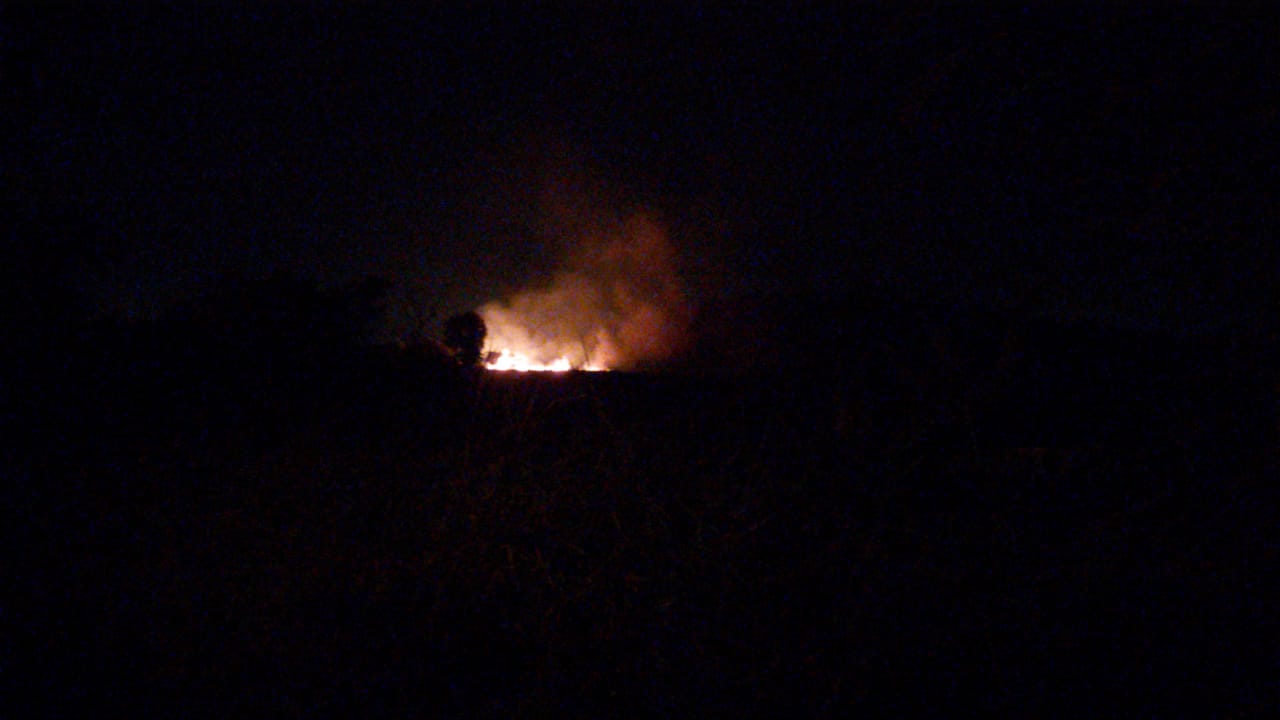 1.Hari / Tanggal	: Sabtu, 18 Januari 2020      2.Lokasi	: Town house avante  pasir putih Kel  Bengkong Sadai Kec Bengkong            3.Objek 	: Semak  belukar      4. Tim		: Pos Sei Panas regu 3
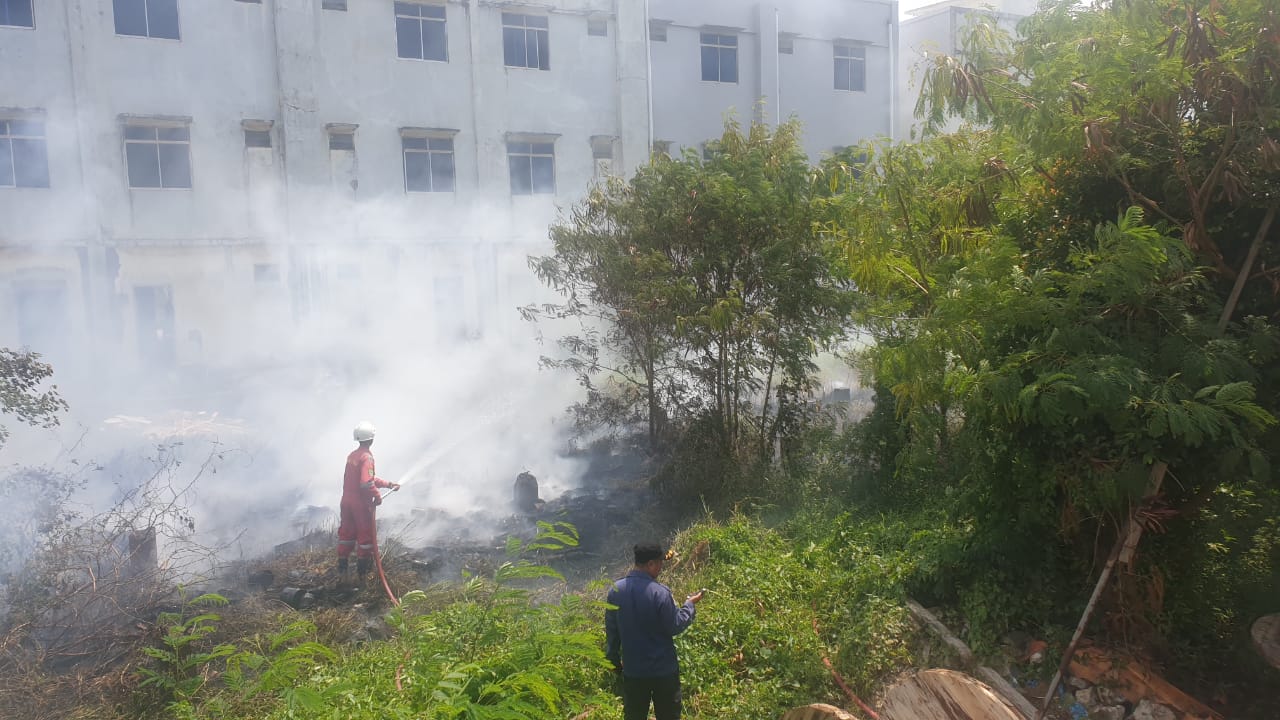 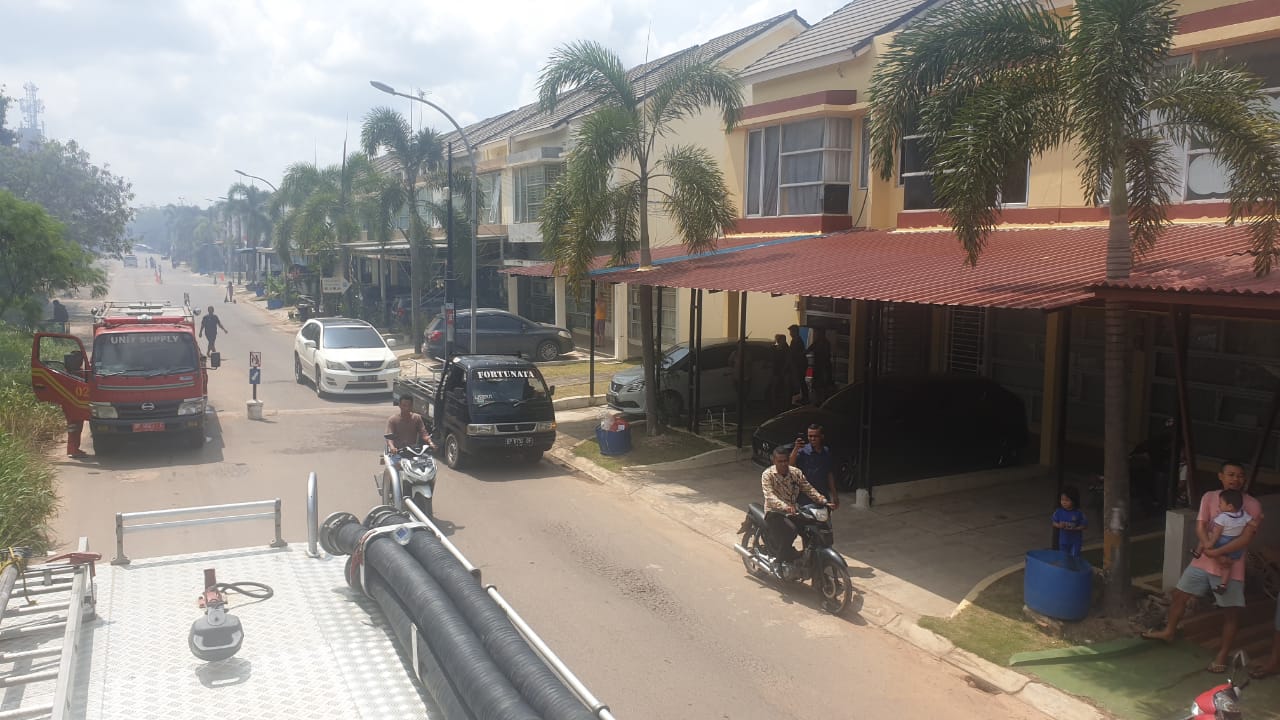 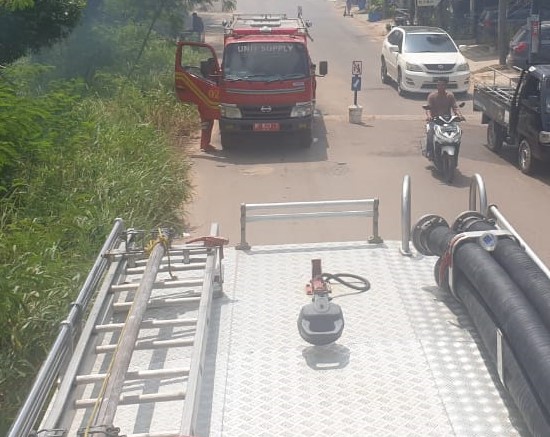 1.Hari / Tanggal	: Minggu, 19 Januari 2020      2.Lokasi	: Jalan Trans Barelang  panaran gas  Kel  Tembesi Kec Sagulung            3.Objek 	: Semak  belukar      4. Tim		: Pos Tembesi regu 1
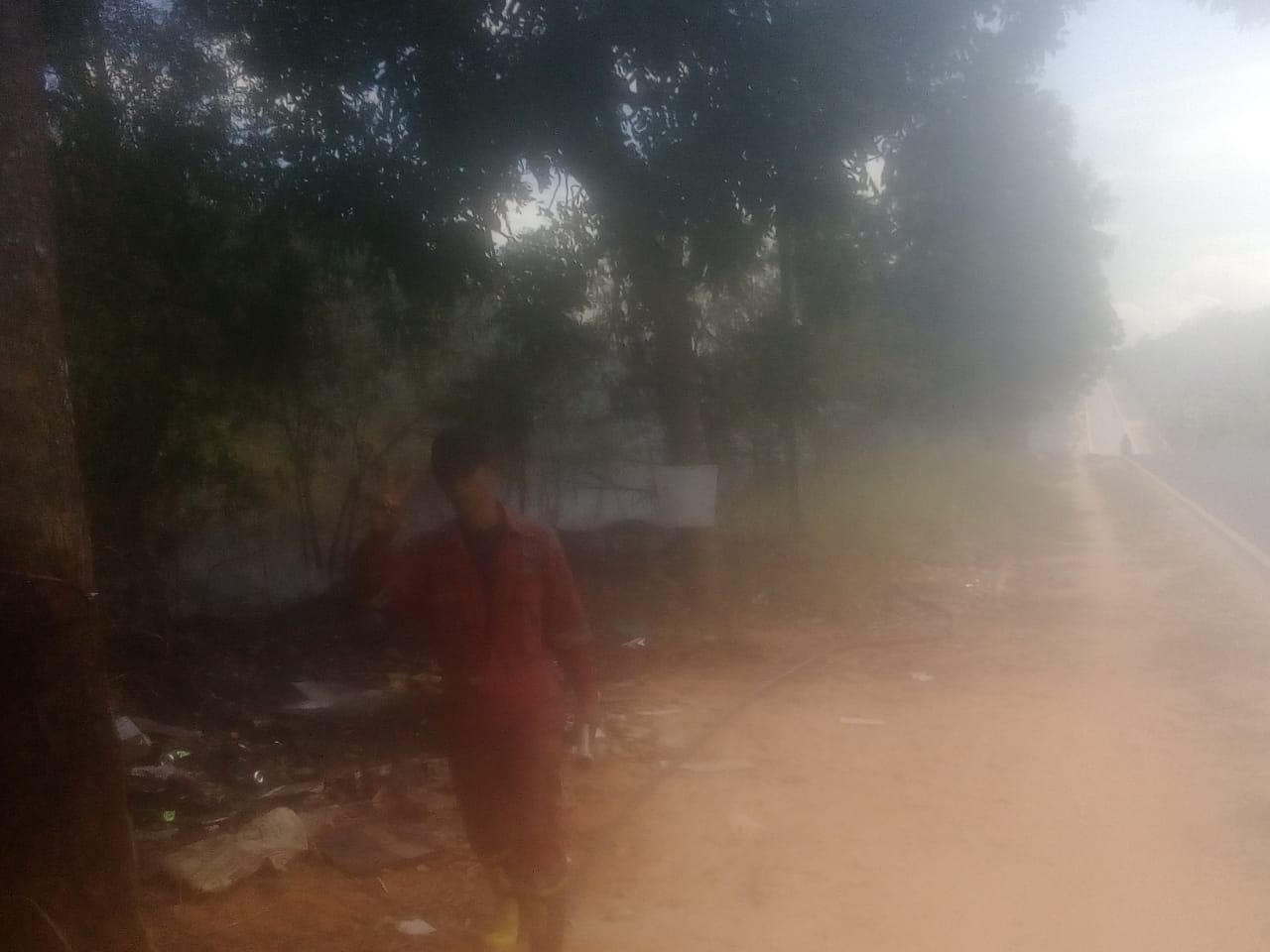 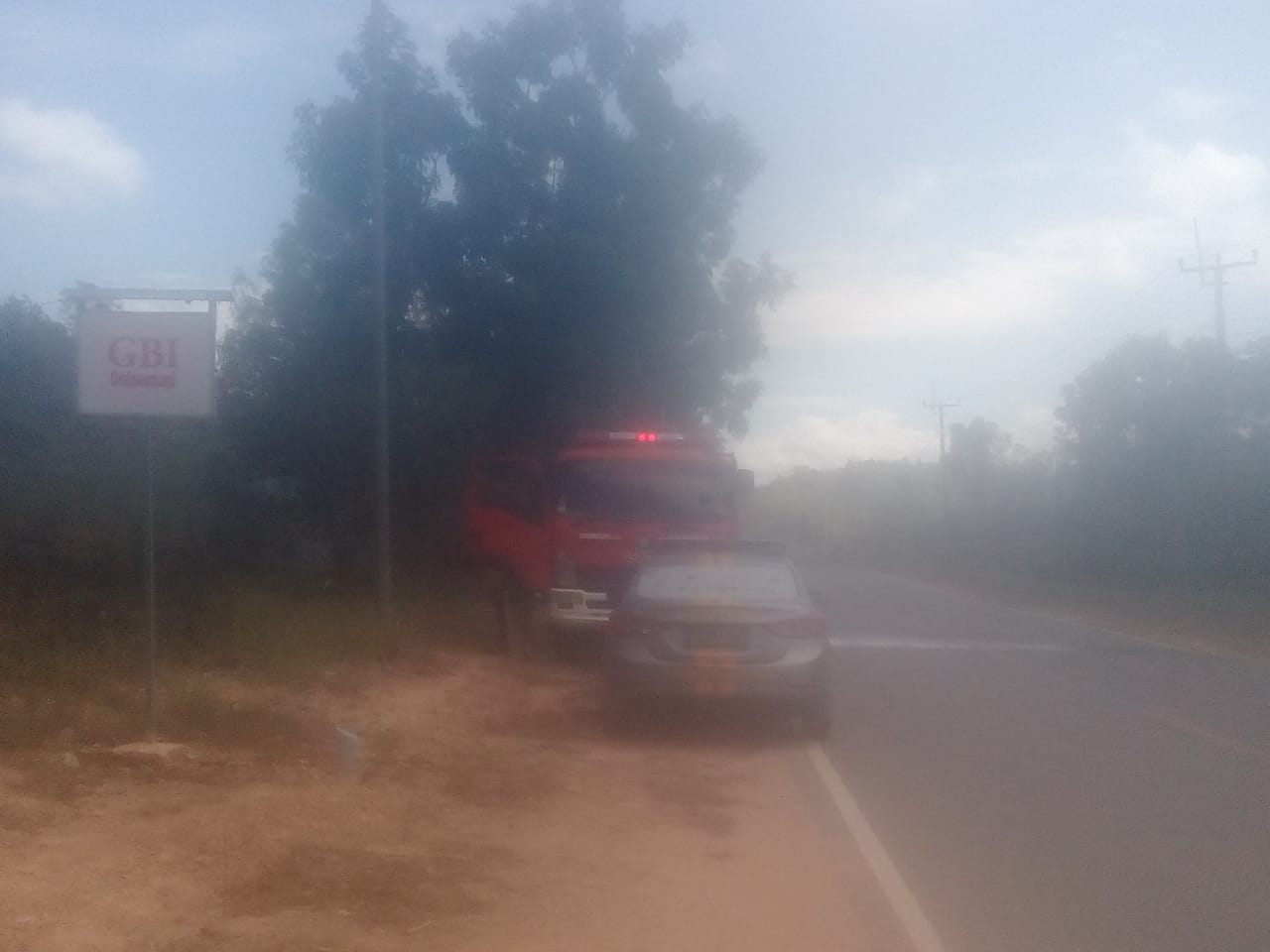 1.Hari / Tanggal	: Minggu, 19 Januari 2020      2.Lokasi	: Simpang raya  Kel  Belian Kec Batam kota          3.Objek 	: Hutan      4. Tim		: Pos Sei Panas (II), Kabil (I), Tembesi  (I)
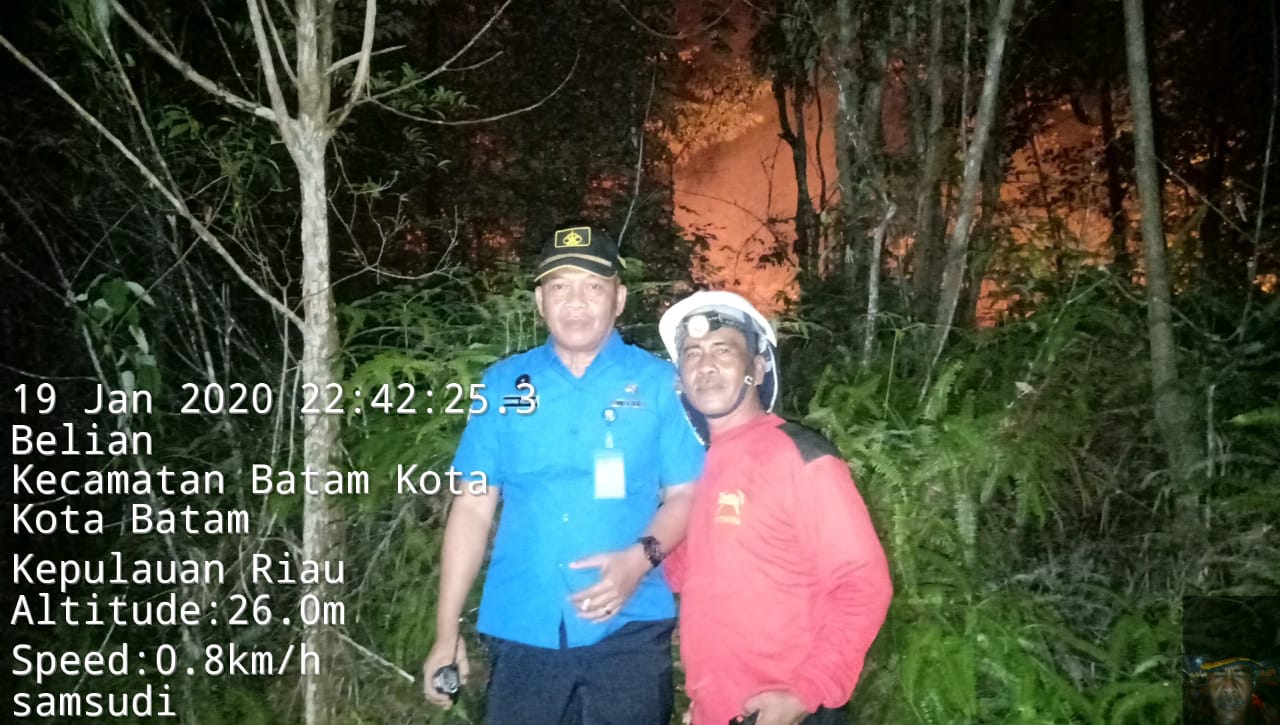 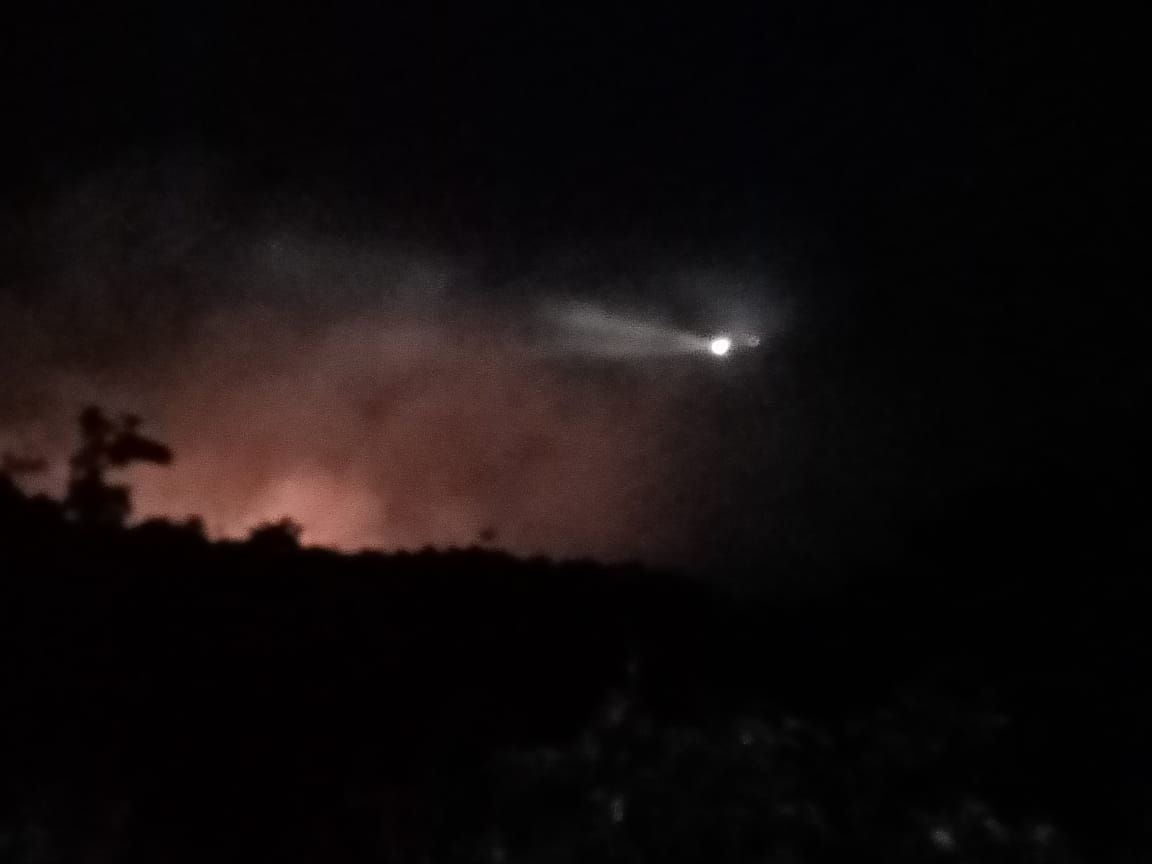 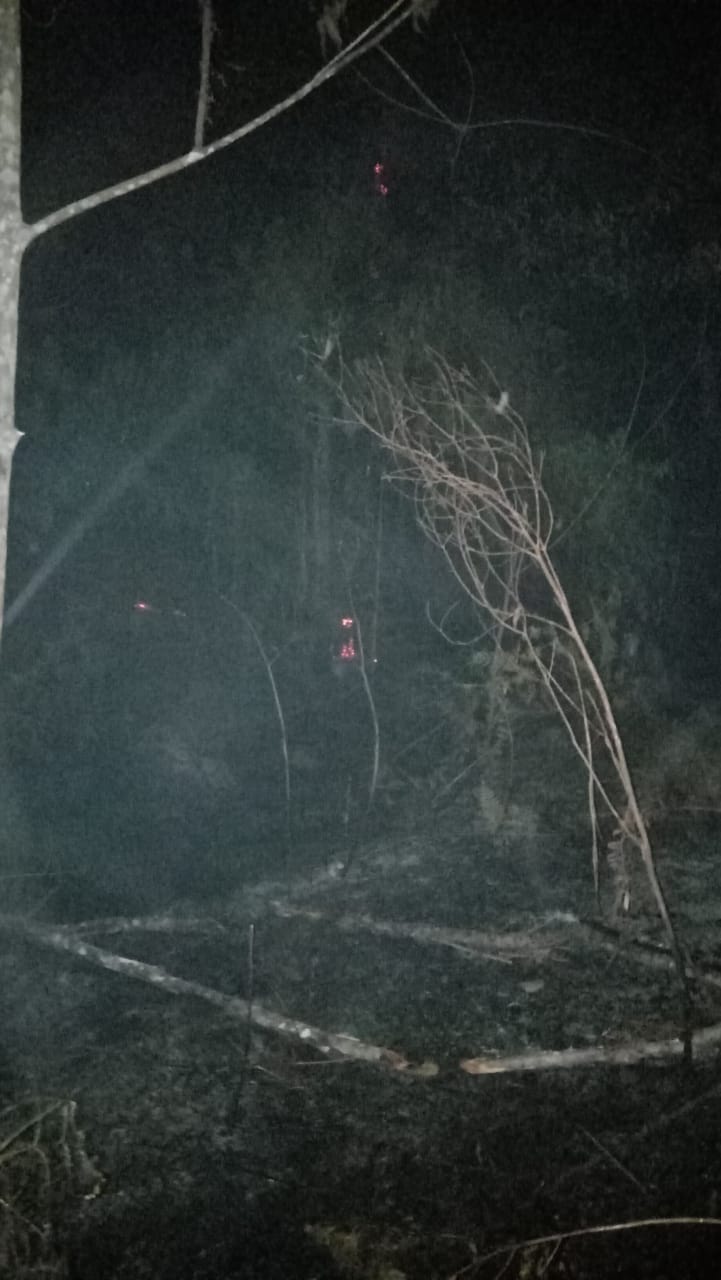 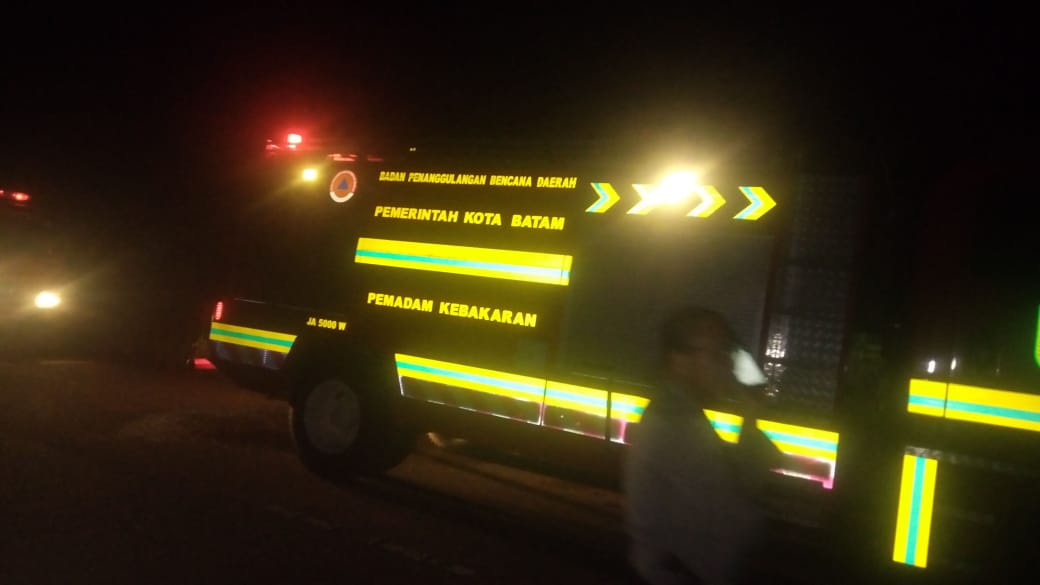 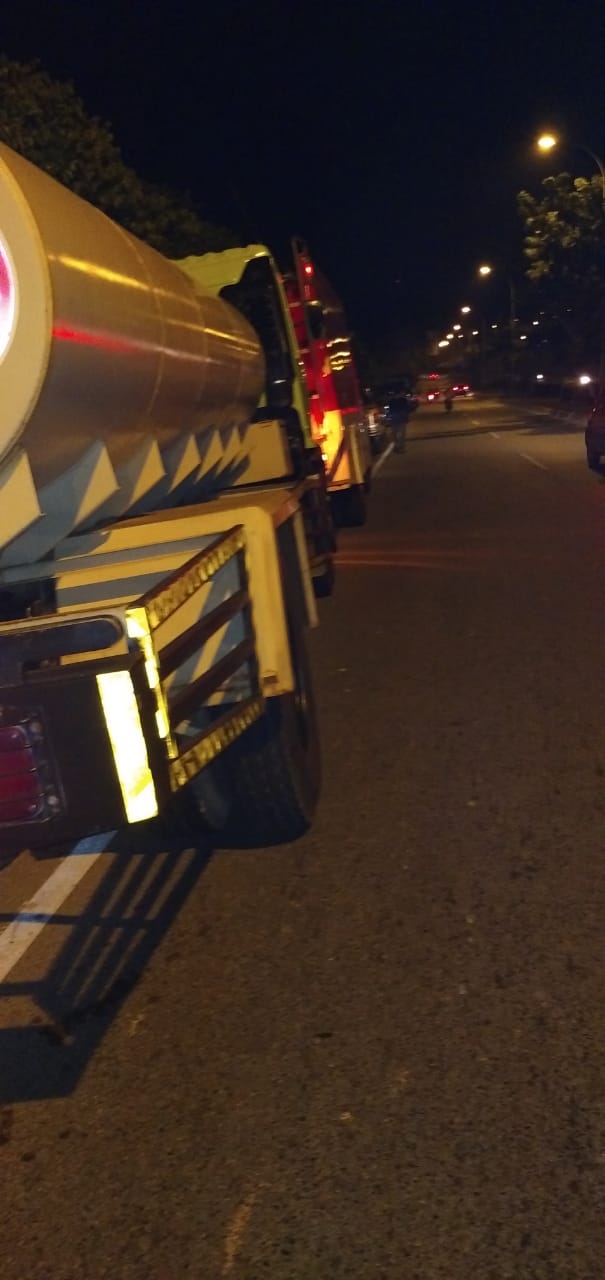 1.Hari / Tanggal	: Kamis, 23 Januari 2020      2.Lokasi	: Perum nusa jaya  Kel  Sei Panas Kec Batam Kota          3.Objek 	: Perumahan      4. Tim		: Pos Sei Panas regu I
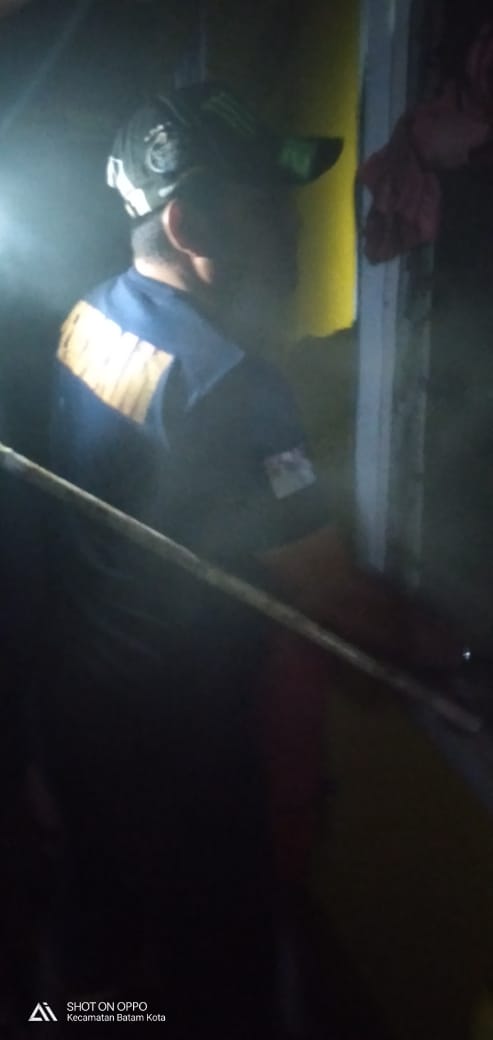 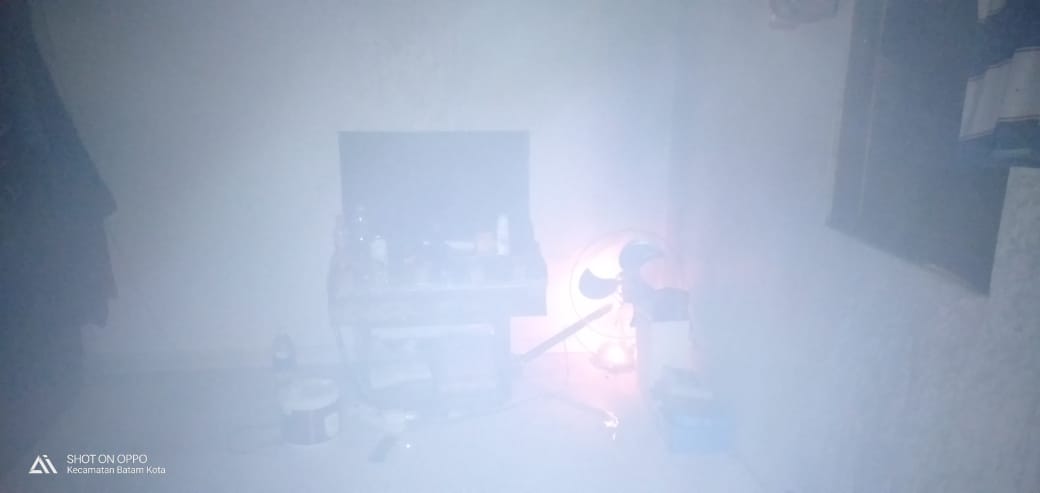 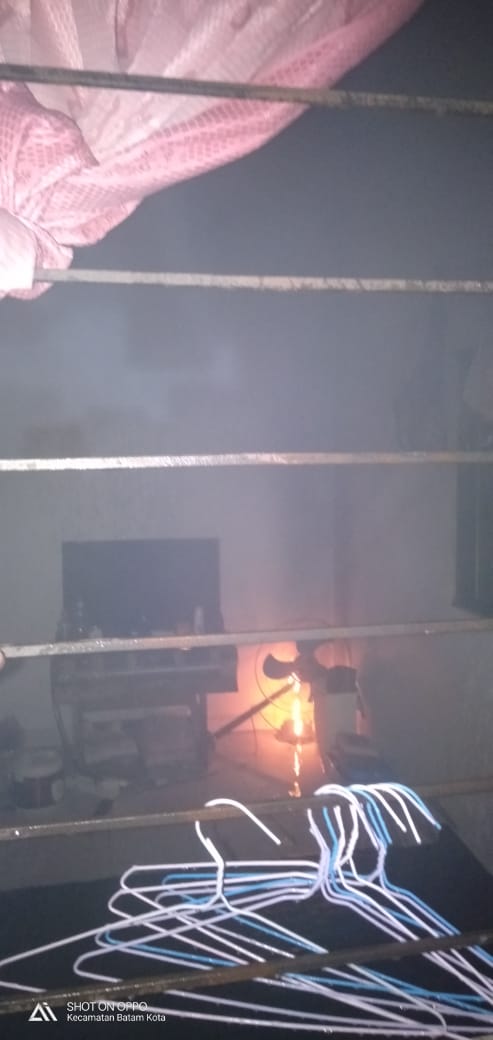 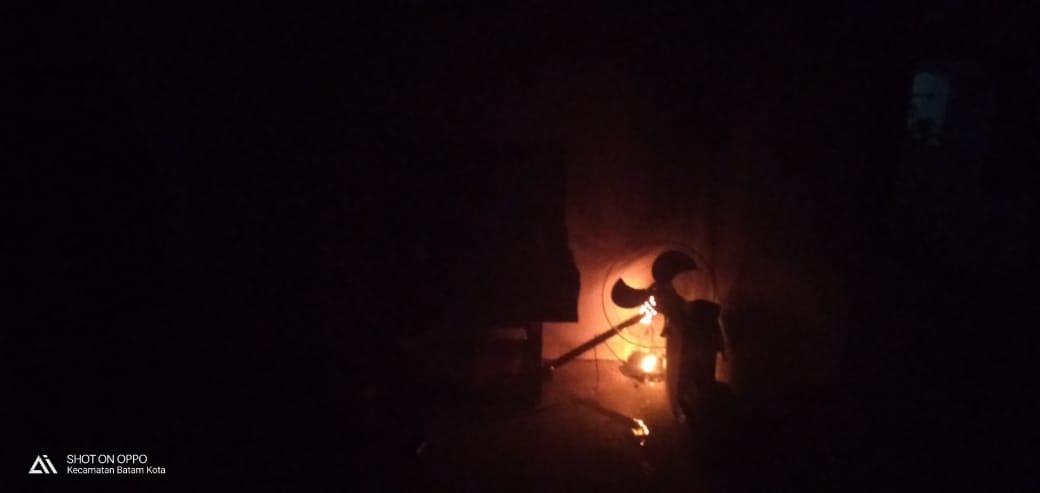 1.Hari / Tanggal	: Jum’at, 24 Januari 2020      2.Lokasi	: Sei buluh Kel  Sembulang  Kec Galang      3.Objek 	: Hutan      4. Tim		: Pos  tembesi  regu II
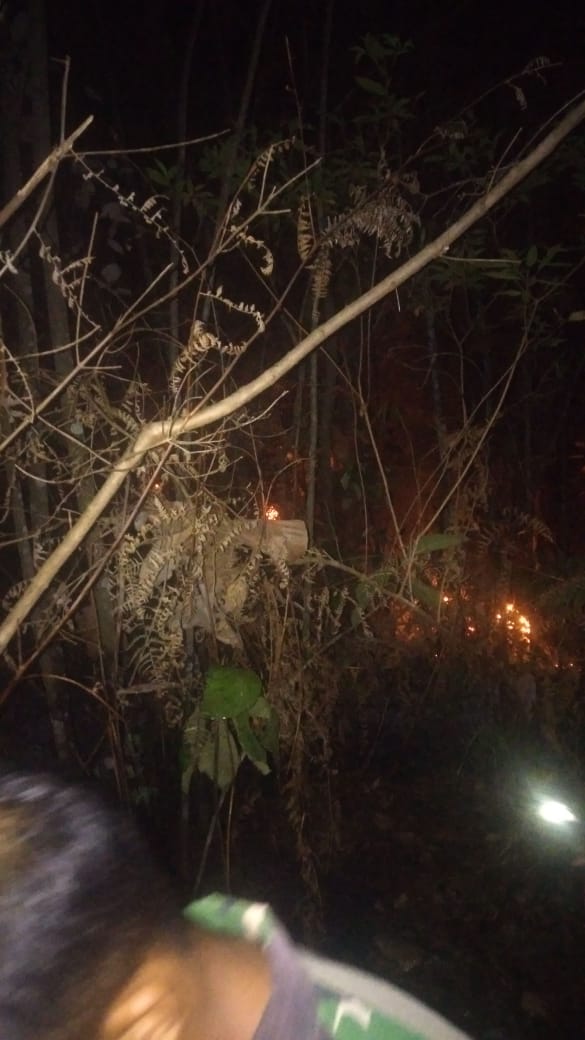 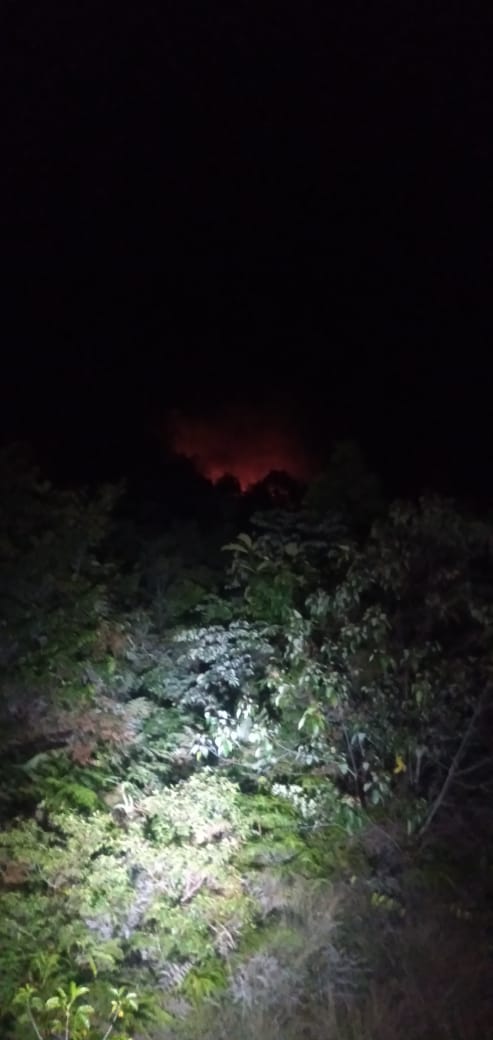 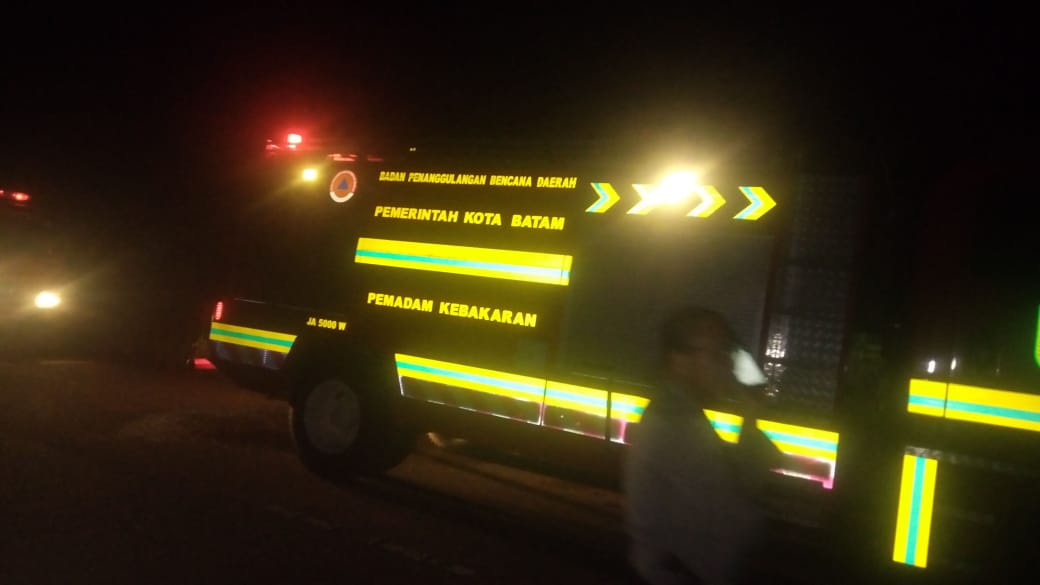 1.Hari / Tanggal	: Selasa, 28 Januari 2020      2.Lokasi	: Hutan Lindung Tpa Punggur Kel  Kabil  Kec Batam Kota      3.Objek 	: Hutan      4. Tim		: Pos  Kabil  regu I
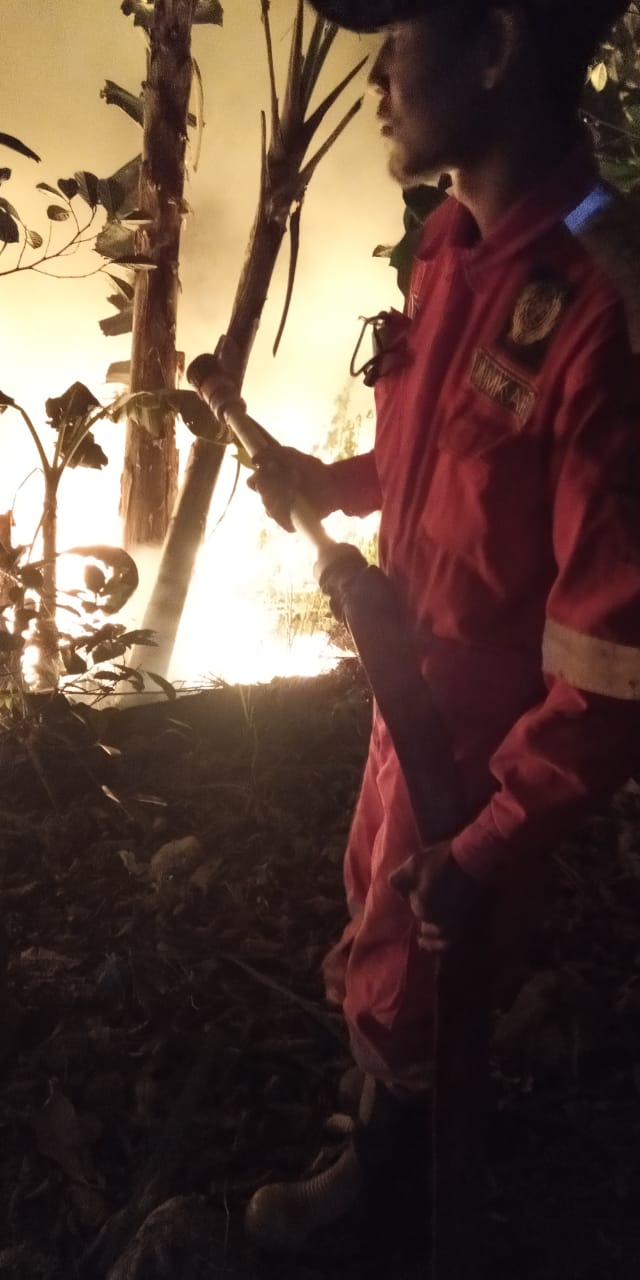 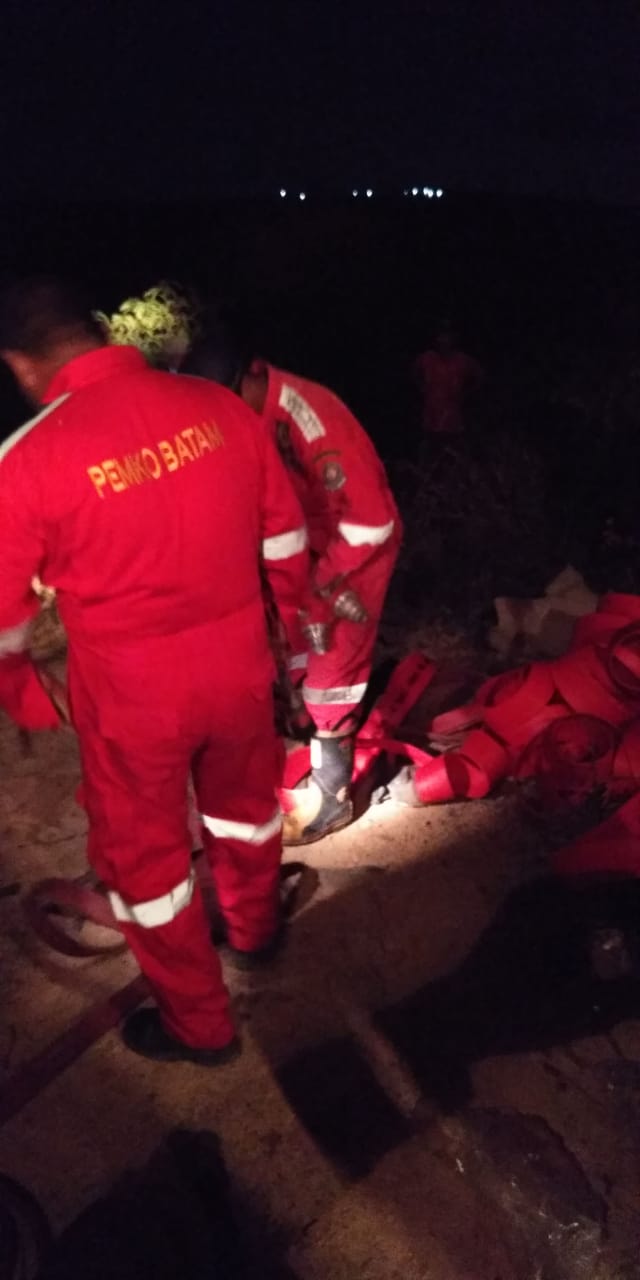 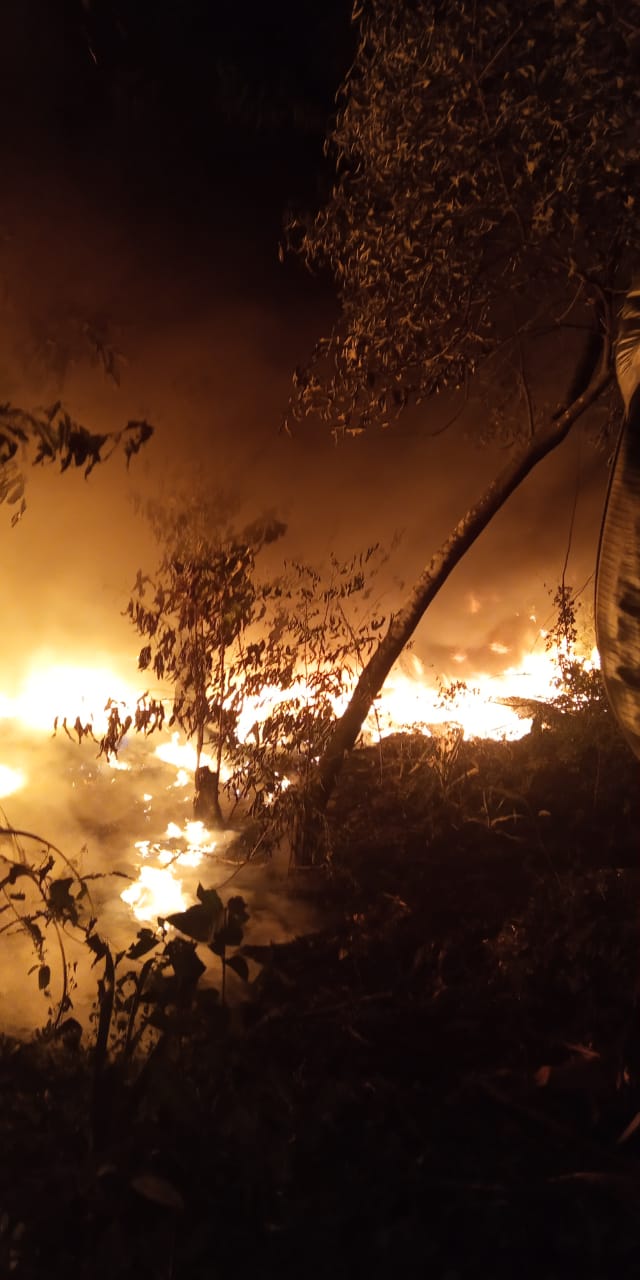 1.Hari / Tanggal	: Selasa, 28 Januari 2020      2.Lokasi	: Yayasan Yaa-Canayya  Kel  Cate  Kec Galang      3.Objek 	: Semak Belukar      4. Tim		: Pos  Tembesi  regu I
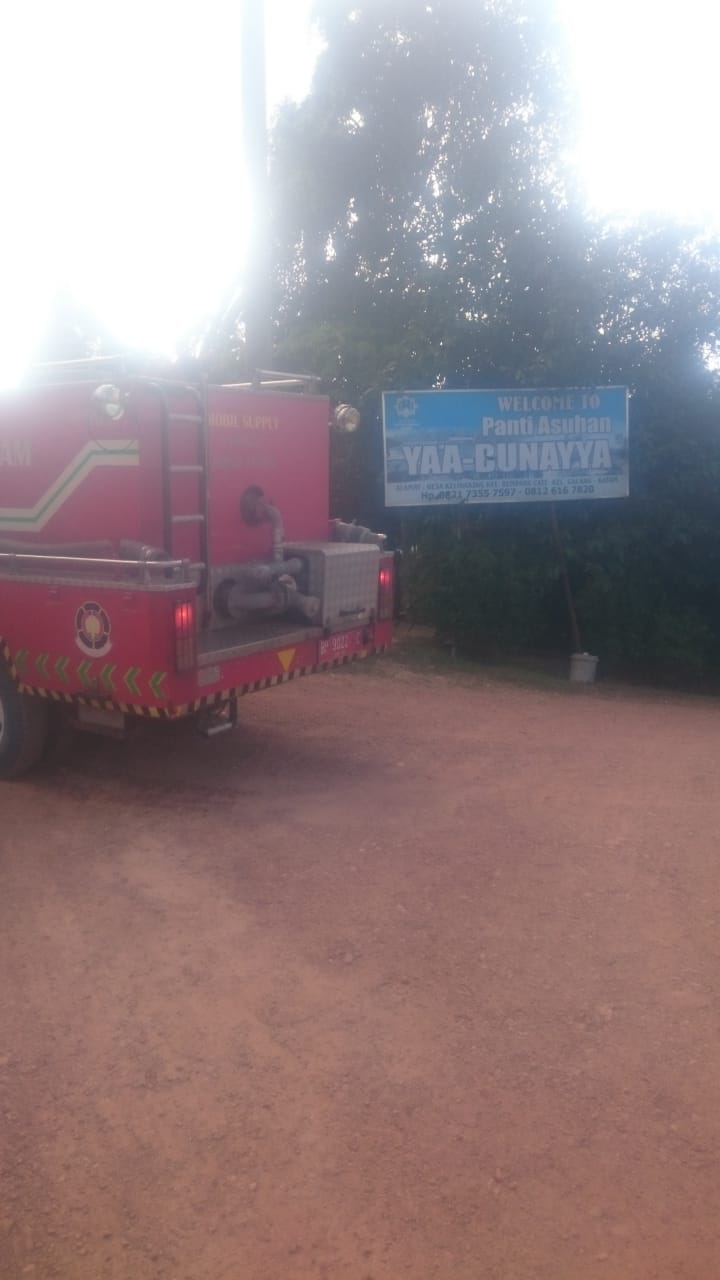 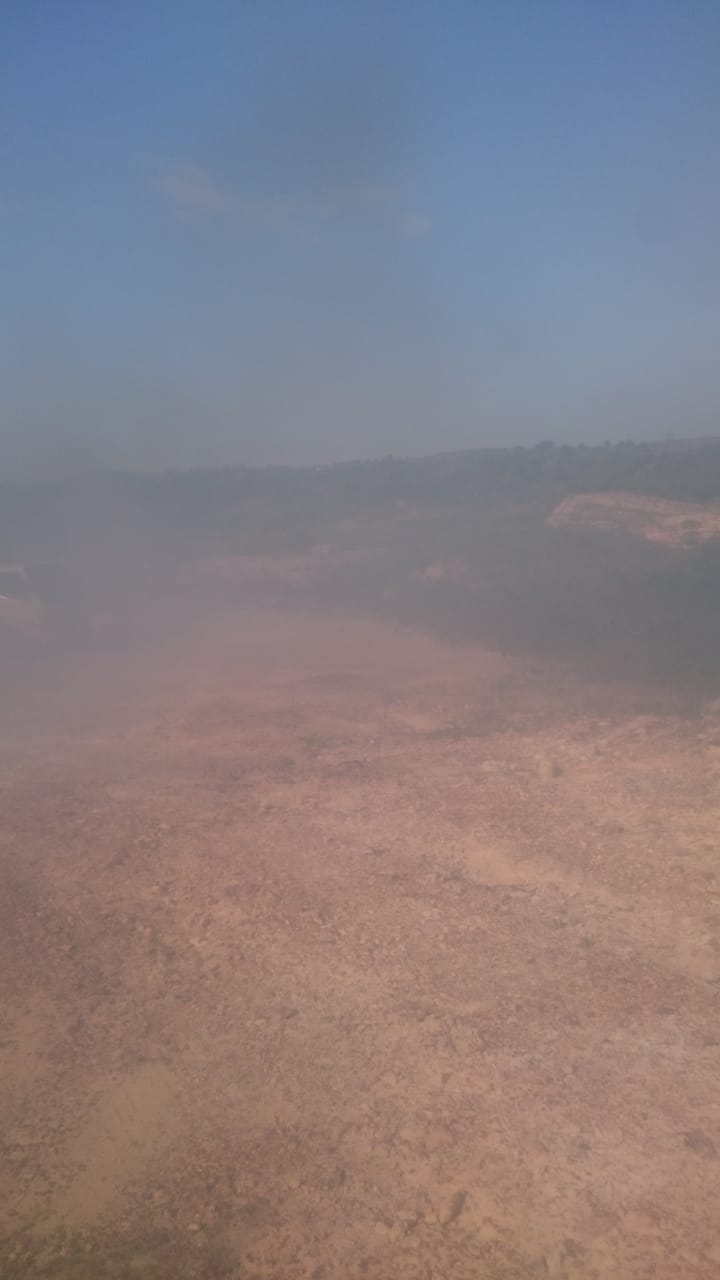 1.Hari / Tanggal	: Jum’at, 31 Januari 2020      2.Lokasi	: Tg Sengkuang  Kel  Batu Merah  Kec Batu Ampar      3.Objek 	: Kios      4. Tim		: Pos  Sei Panas  regu I
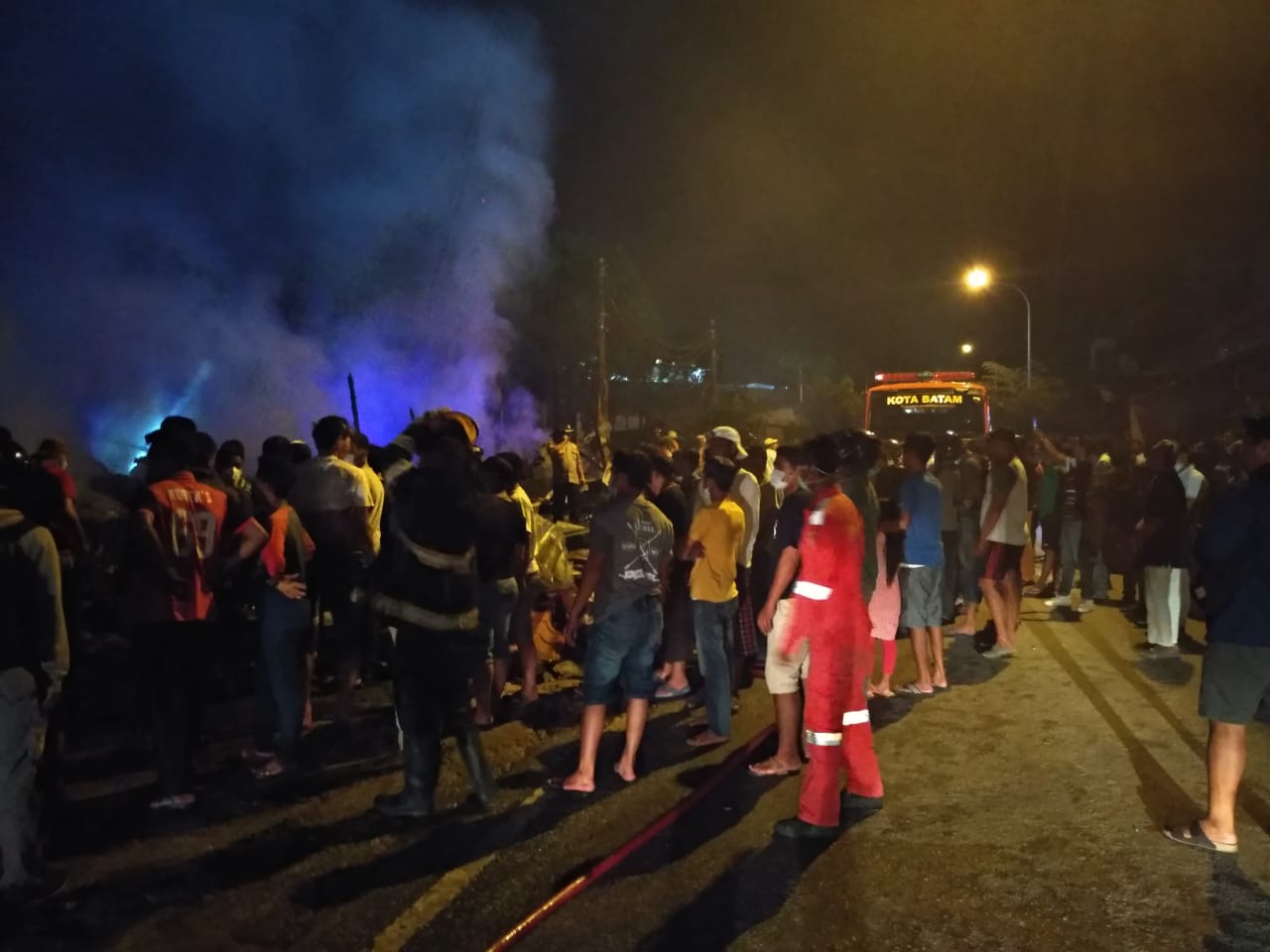 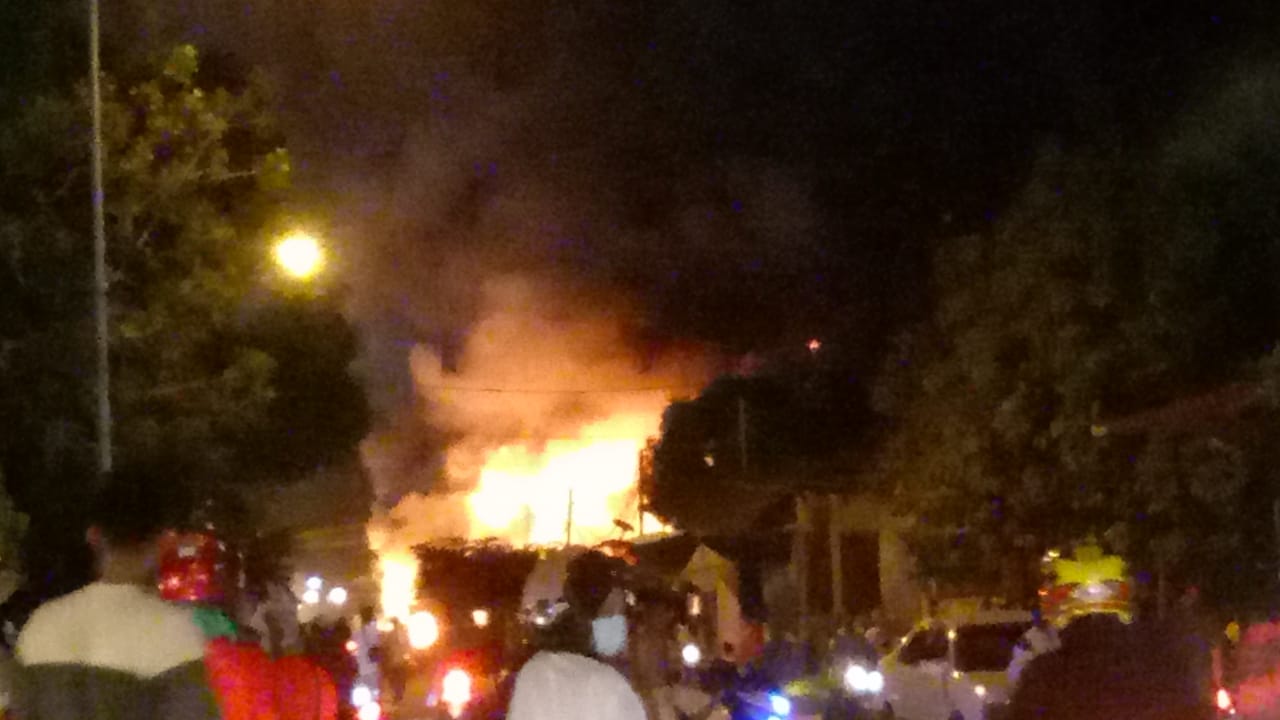 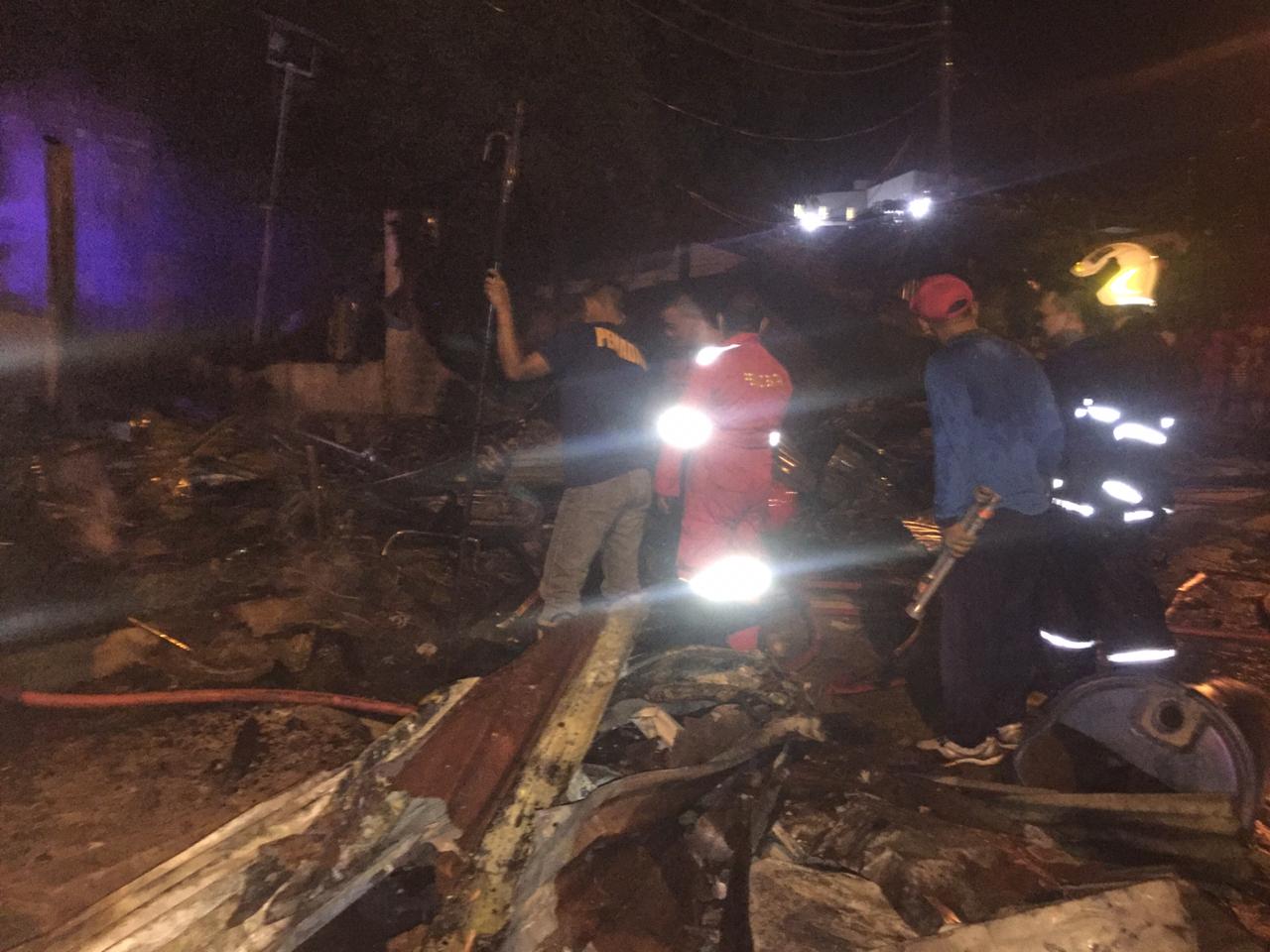 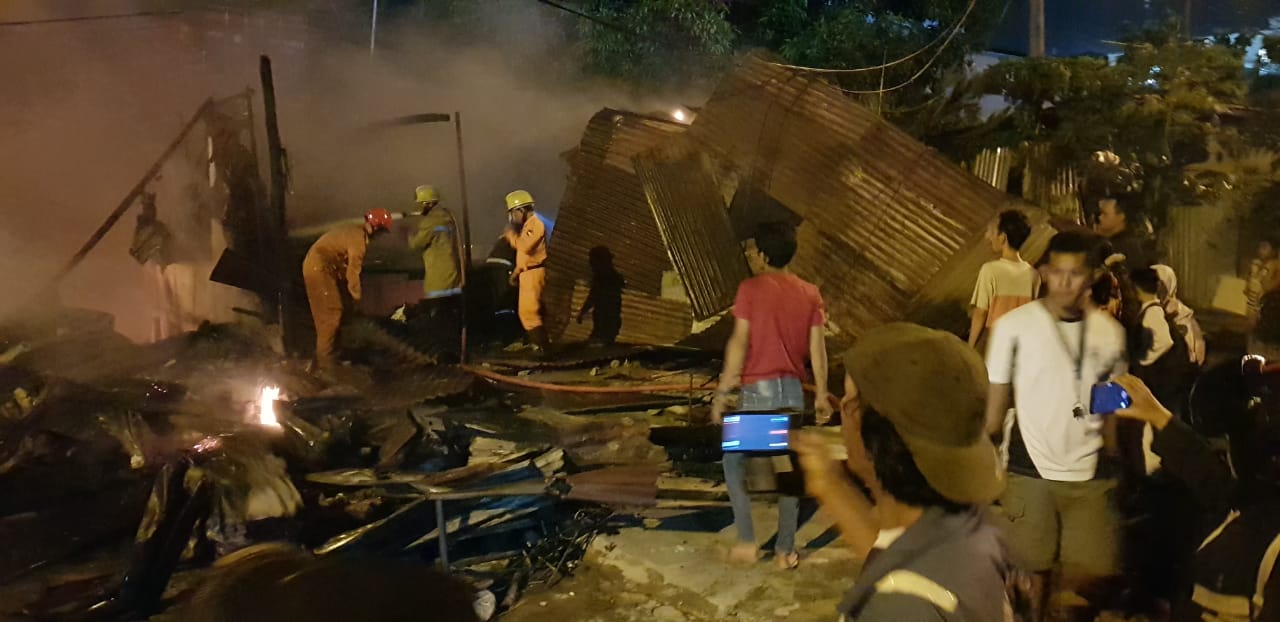 1.Hari / Tanggal	: Selasa, 28 Januari 2020      2.Lokasi	: Piayu Tower  Kel  Mangsang  Kec Sei Beduk      3.Objek 	: Hutan      4. Tim		: Pos  Tembesi  regu I
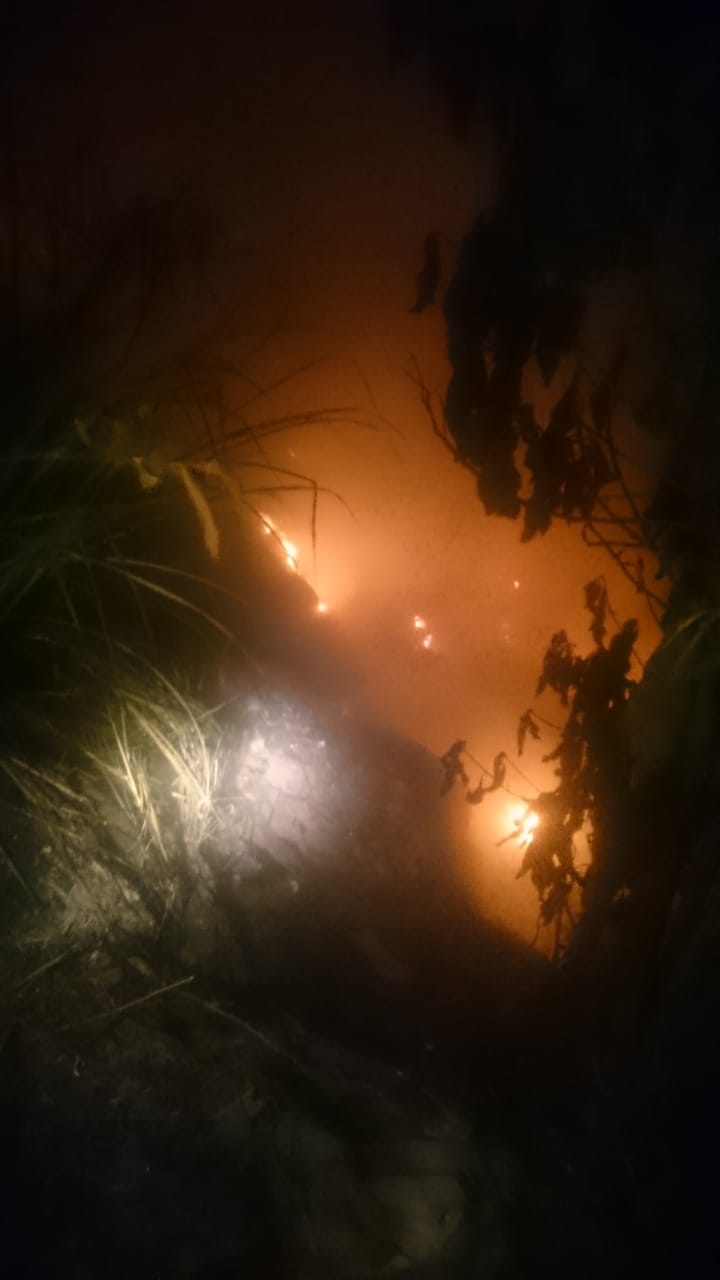 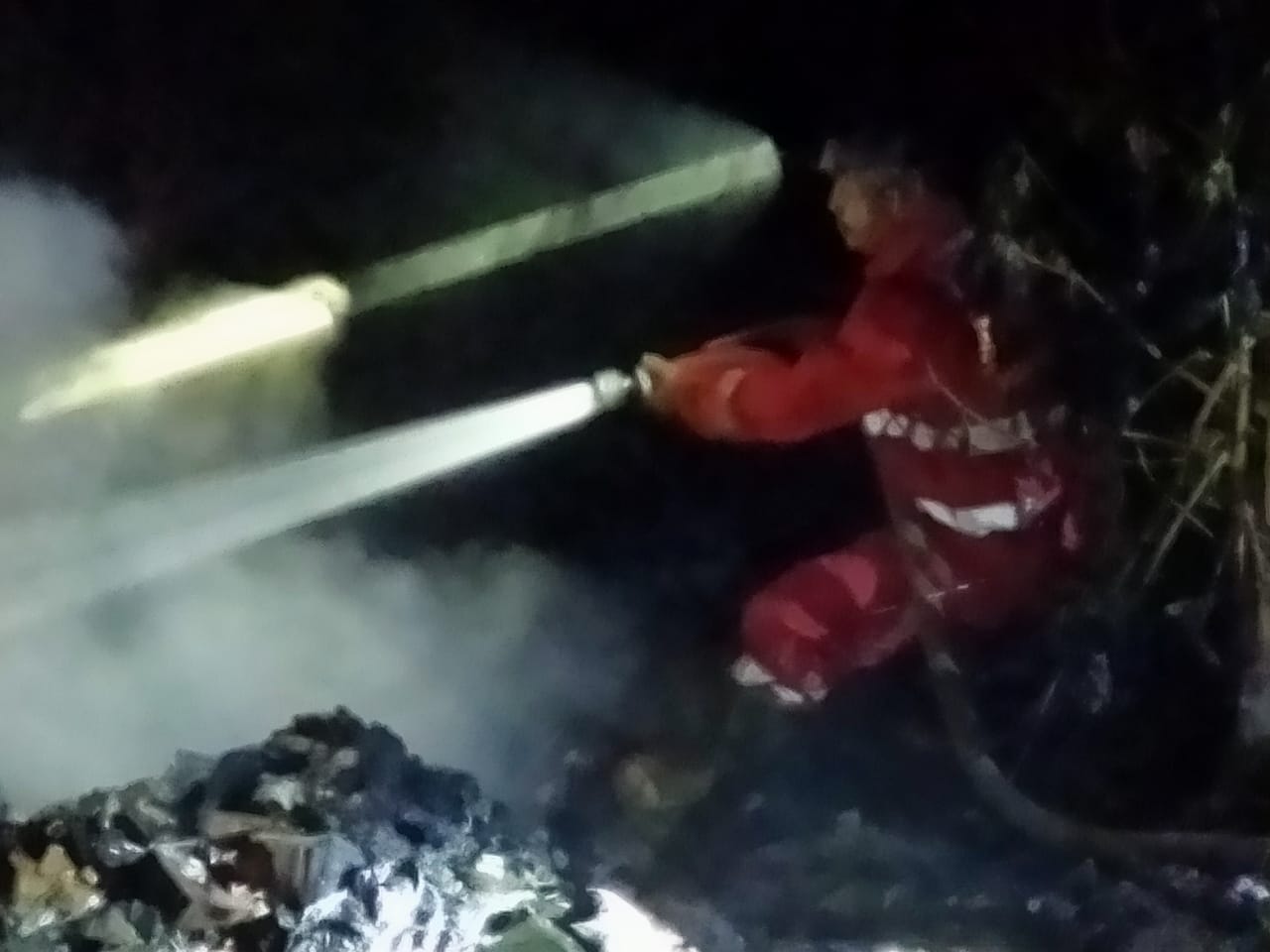